The PERDaix Detector
„TRDs for the 3rd Millenium“IV Workshop on advanced Transition Radiation Detectors for accelerator and space applications, Bari, 14-16 September 2011
Motivation
Cosmic Ray Composition:
Protons               88 %
Helium                10 %
e- 	              1 %
e+	           0.1 %
Antiprotons      0.01 %
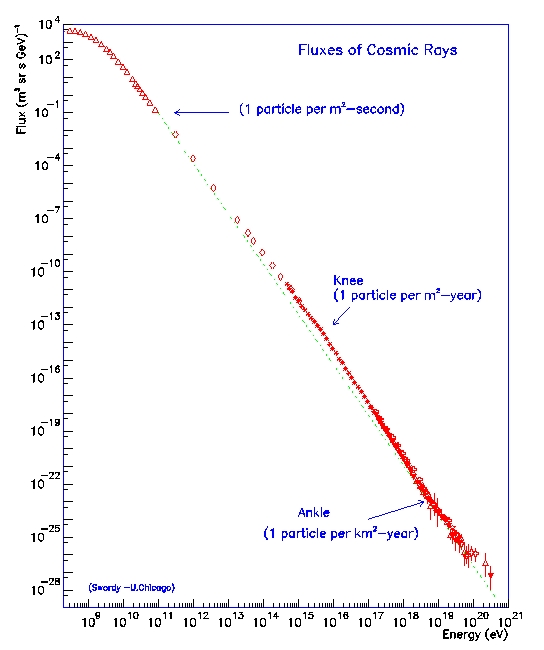 E-2.7
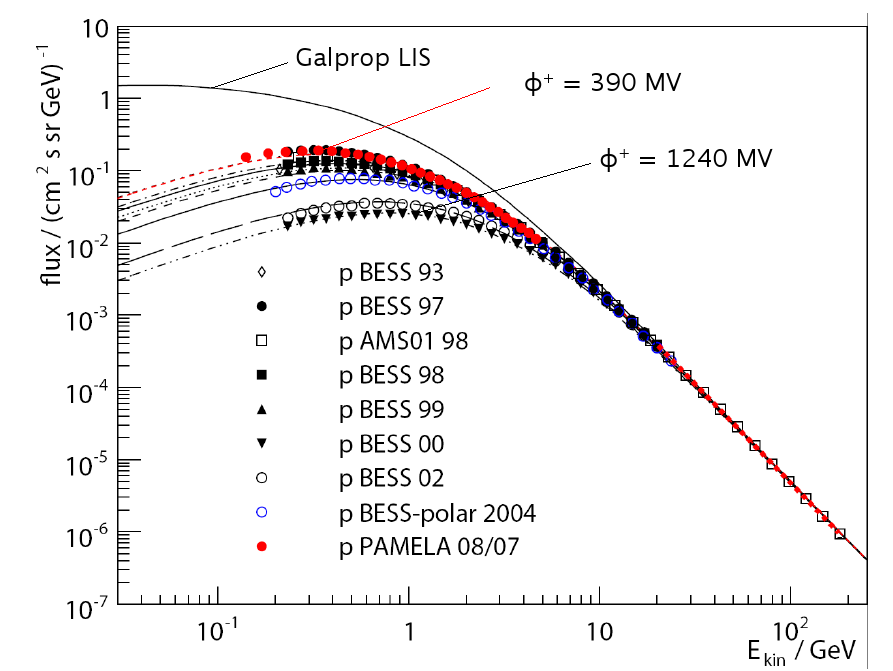 E-3.0
E-2.7
2
Motivation
Charge sign dependent solar modulation?
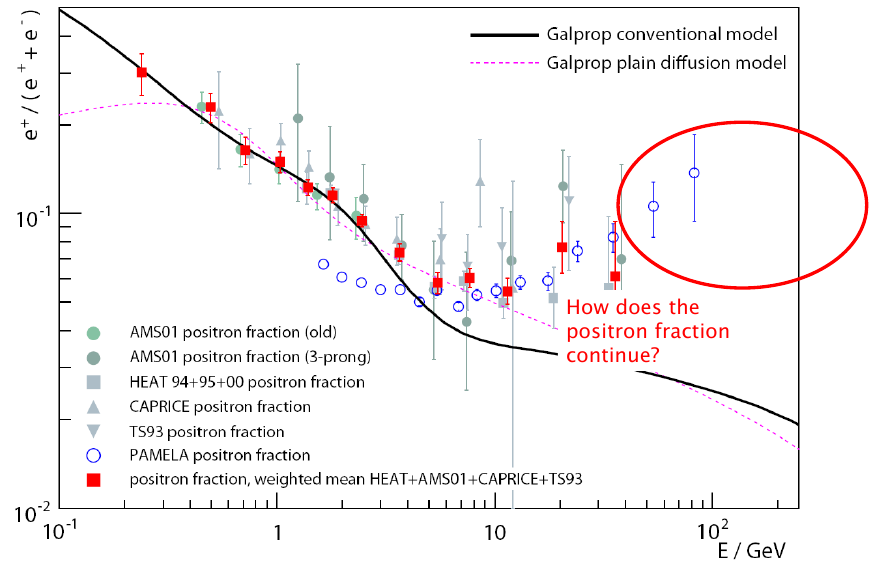 3
REXUS/BEXUS program
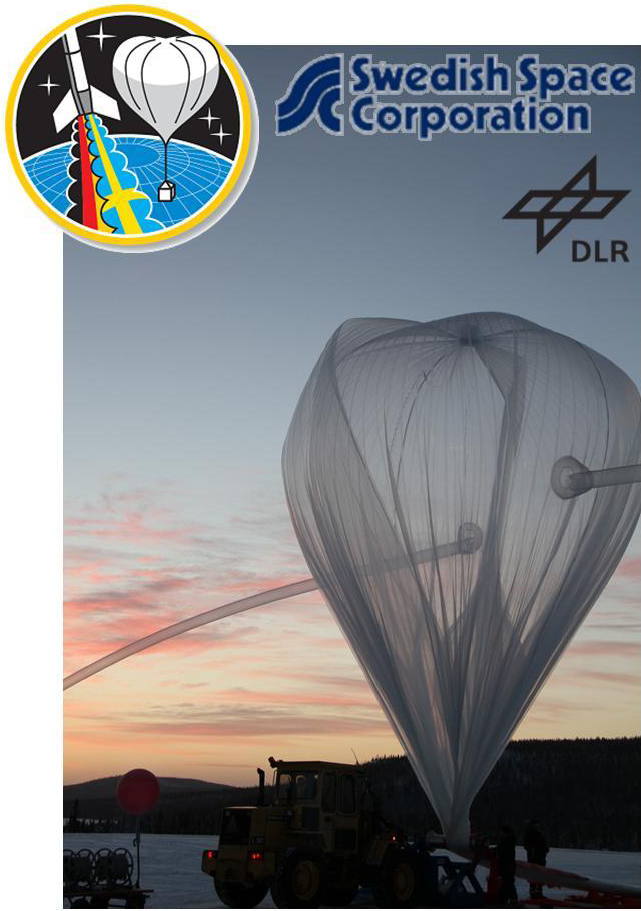 Rocket and Balloon Experiments for University Students
project sponsored by German and Swedish aerospace agencies
two rocket and two balloon launches from ESRANGE near Kiruna, Sweden per year
balloons
Maximum scientific load 100 kg
Maximum height 35 km
Float time up to 5 hours
Temperature -50°C
Low pressure ≈1mbar
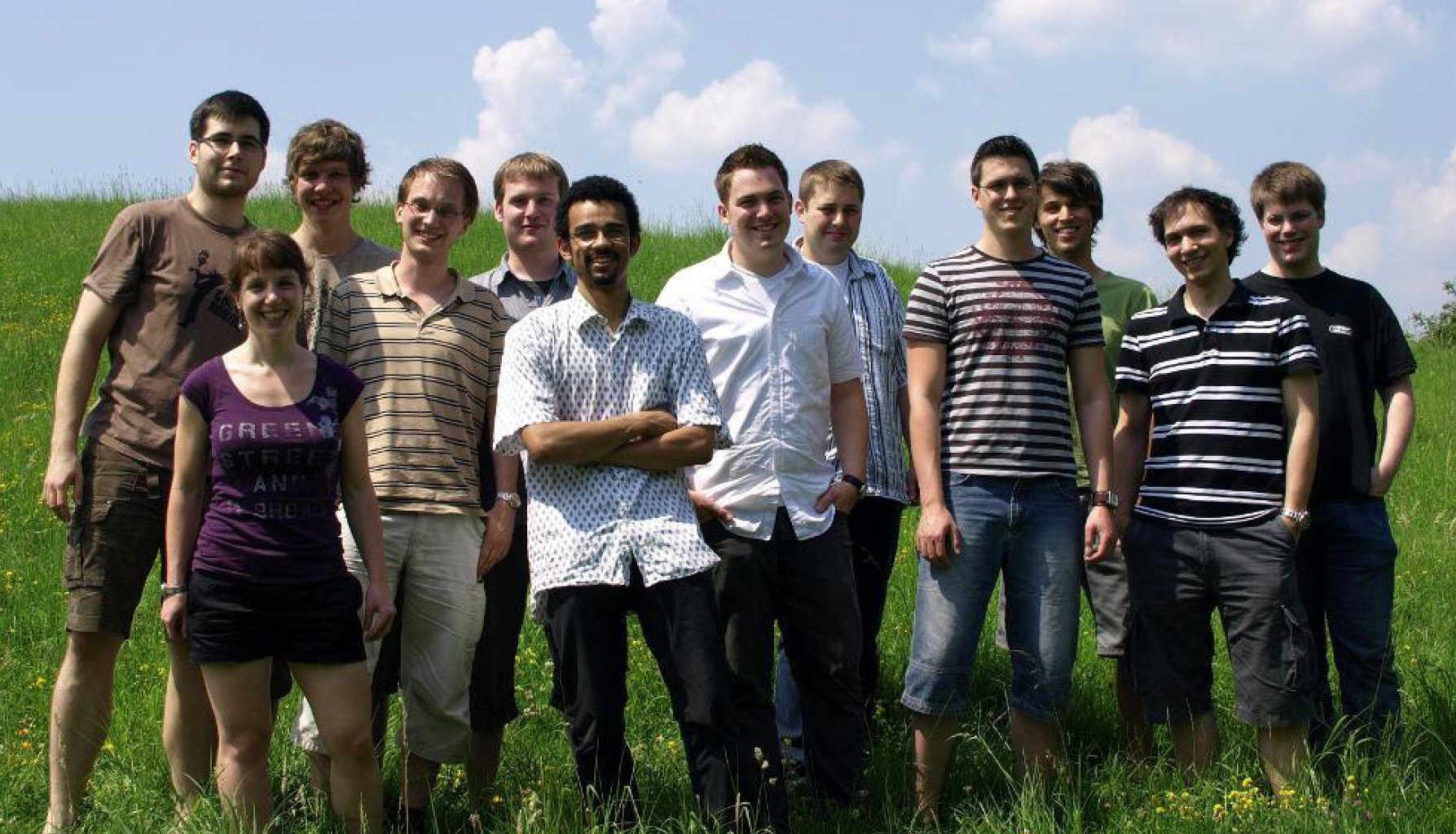 4
The PERDaix detector
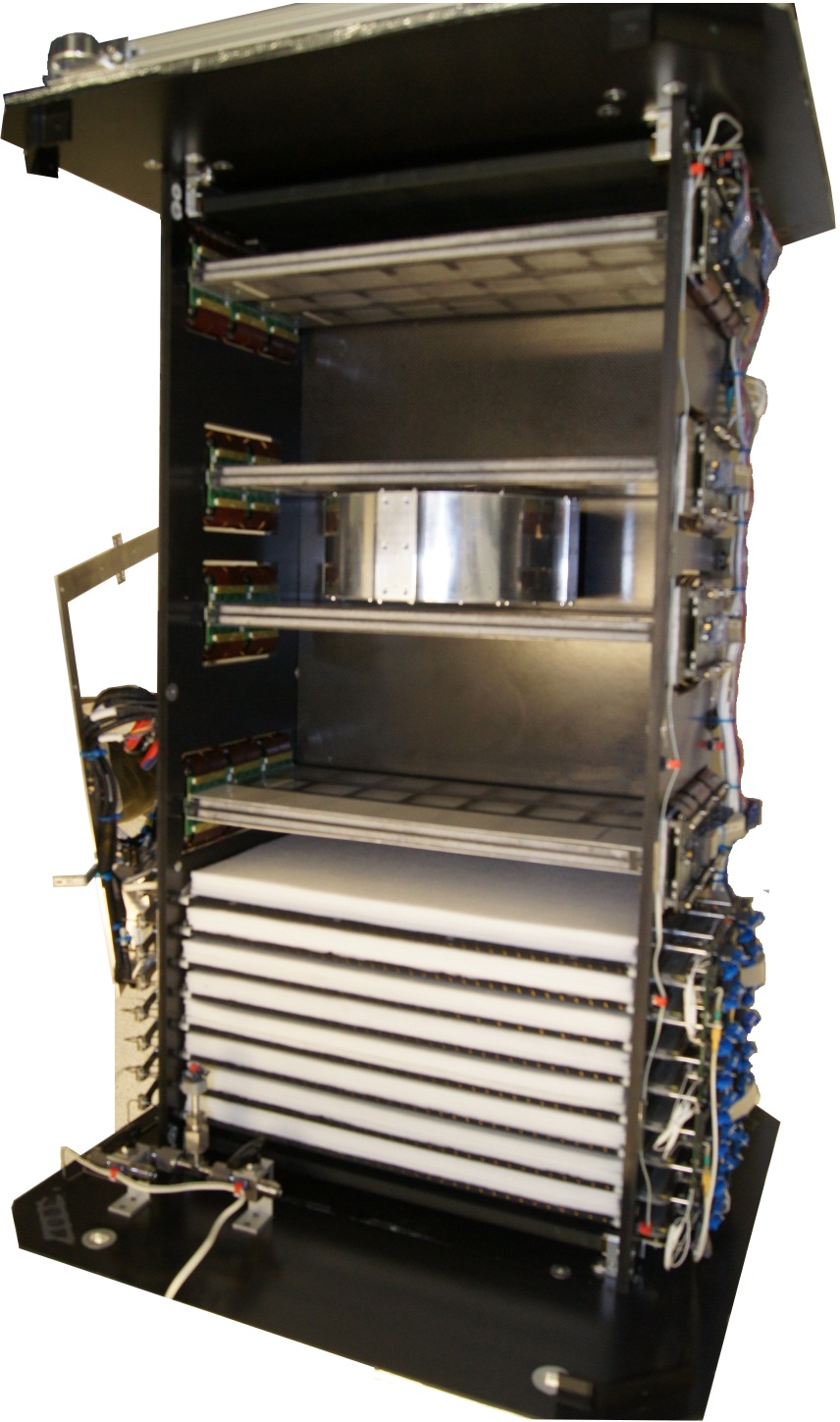 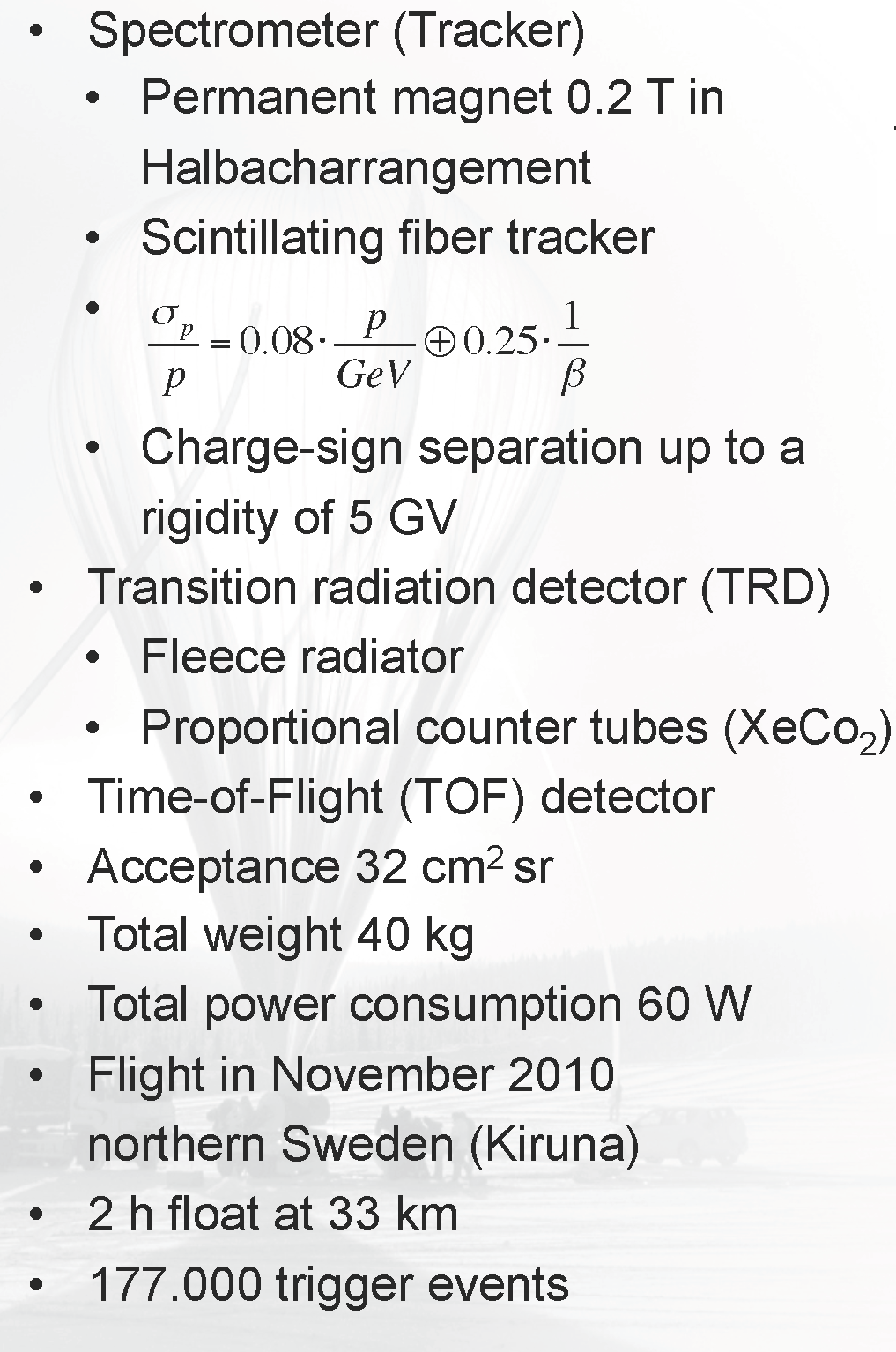 Time-of-Flight
detector
fiber tracker
magnet
80cm
Transition
Radiation
Detector
5
Transition Radiation Detector
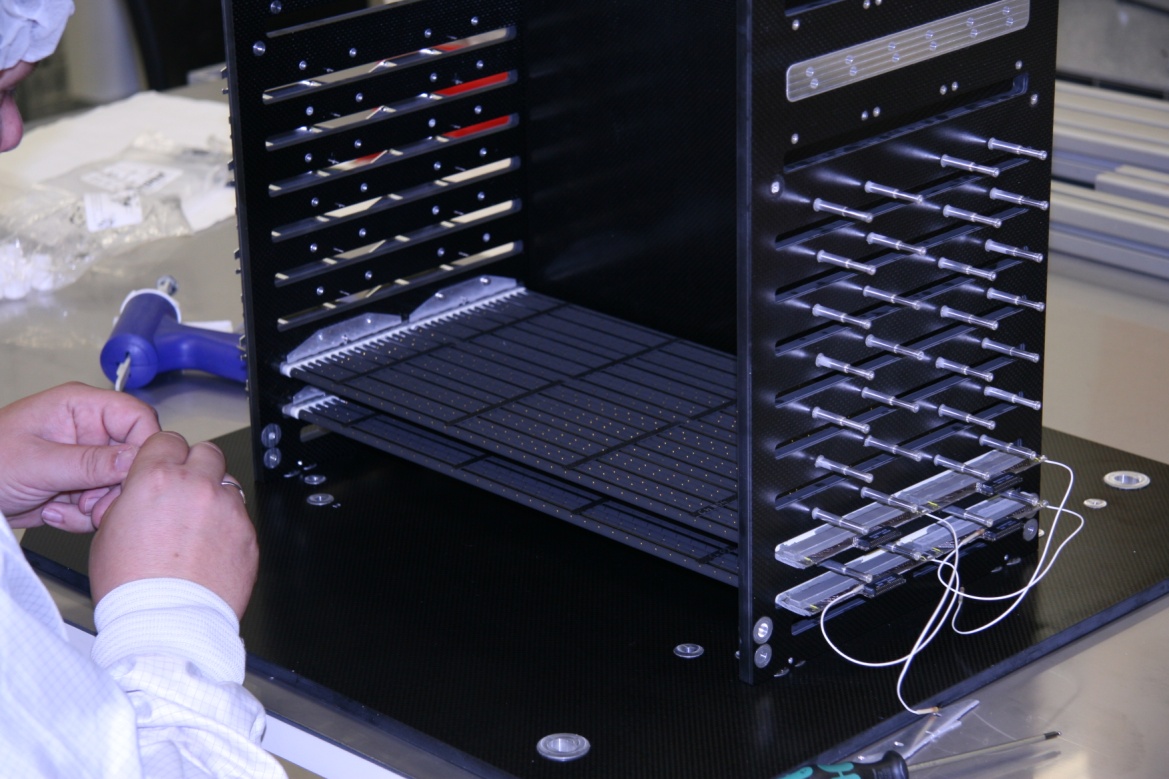 Made out of spare parts  of AMS-02 TRD
16 modules
400 mm long
each covered by 20mm thick PP/PE fleece radiator
Each module consists of 16 straw tubes with  6mm
filled with Xe/CO2 at 1.1 bar absolute pressure
30 µm thick tungsten wire
operated at 1.5 kV
e±/p separation
read out with VA_32 chips and USB digitizer boards, like tracker
Danger of corona discharges in near vacuum
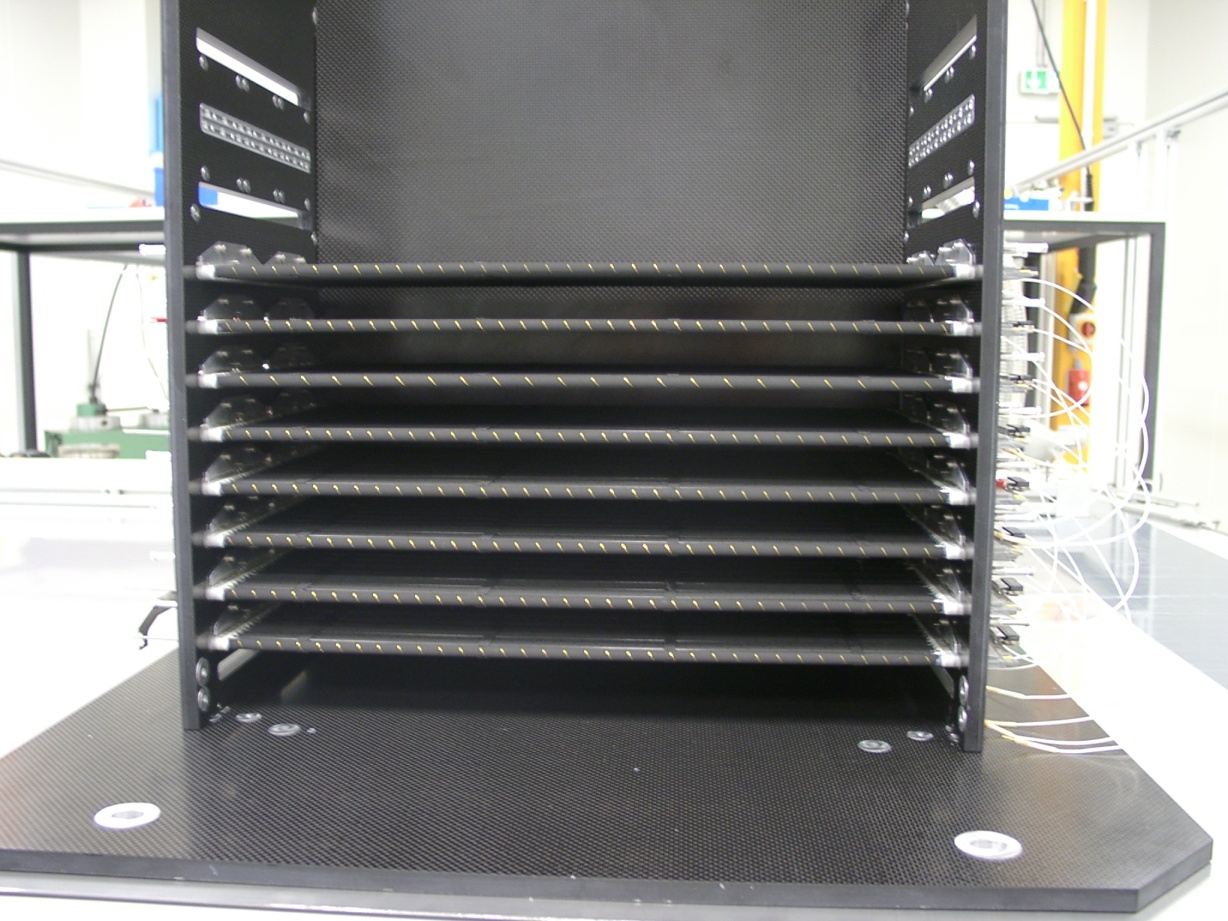 6
Time-of-Flight System
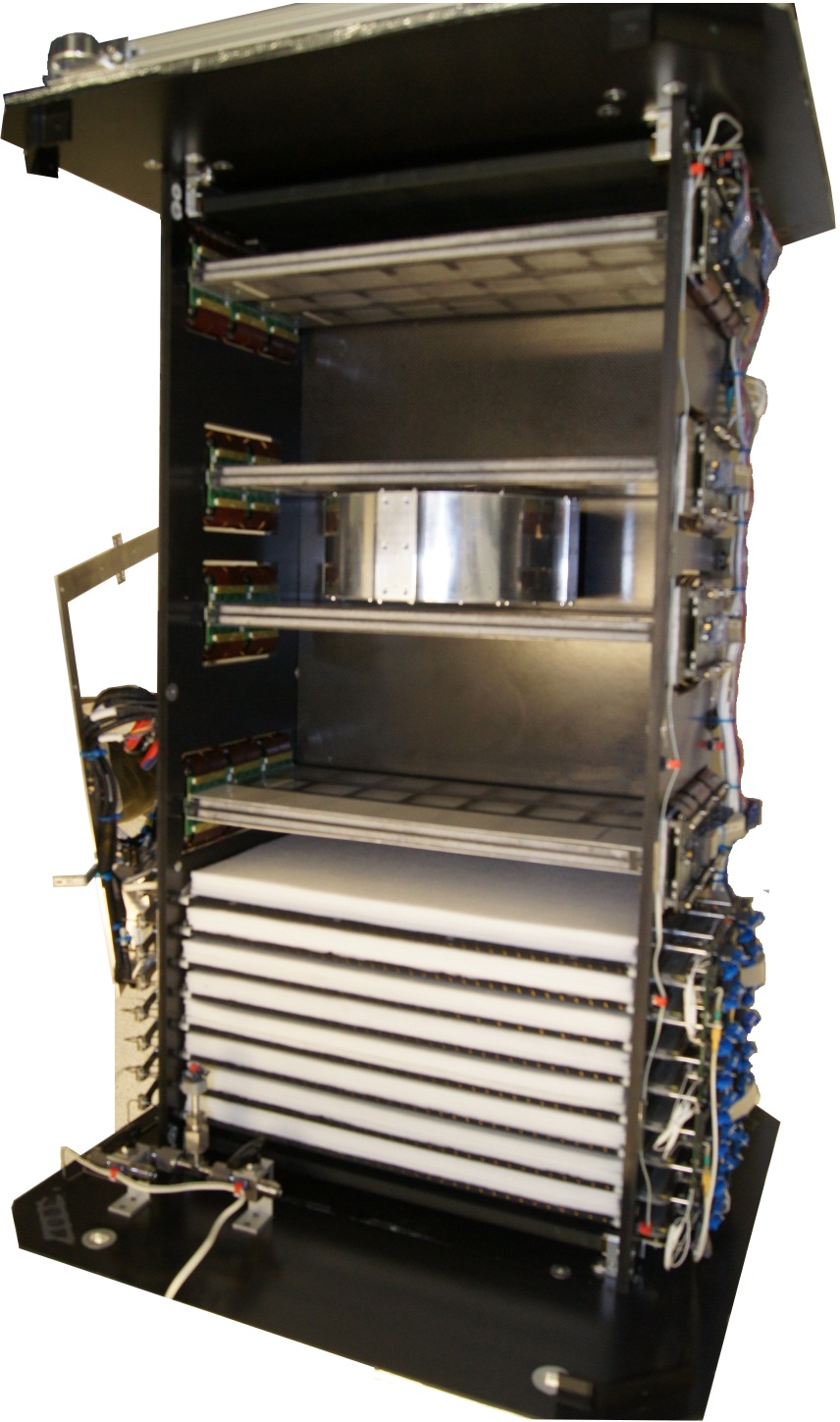 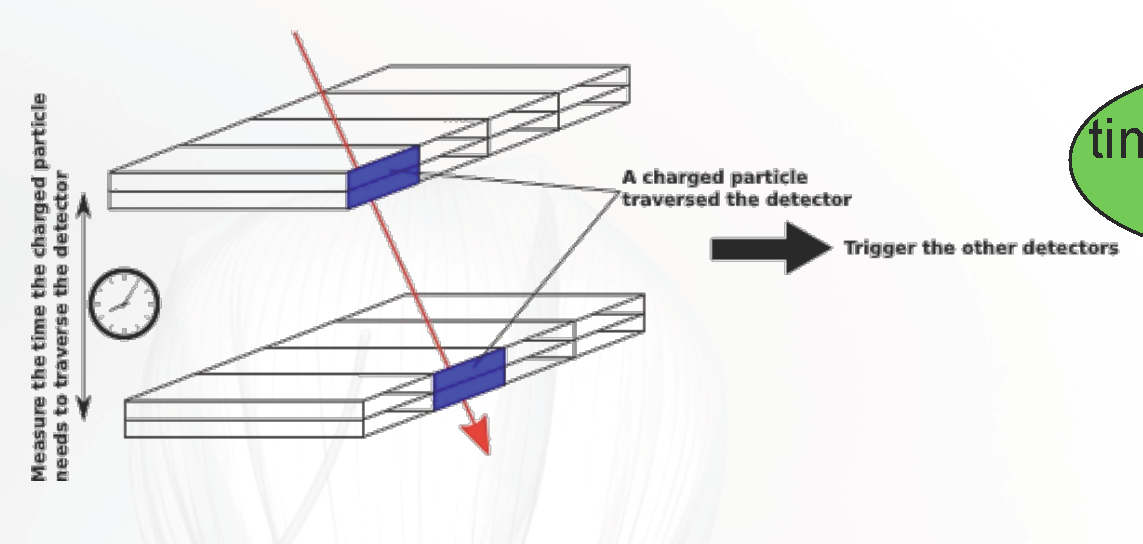 Time-of-Flight
detector
Trigger
Mandatory tasks
• Main trigger
• Rejection of upward from downward
   flying particles (Albedo particles)
• Four layers of scintillator bars
• Two at top and two at bottom
• Distance 80 cm → 2.7 ns flight time
• Modular design
7
Time-of-Flight System
two top and two bottom modules
scintillator bars optically separated, wrapped in reflective aluminized Mylar foil
2 optical hybrids
8 Hamamatsu S10362-33-100C on each side of module 
   (440 nm peak sensitivity)
Coupling with optical grease
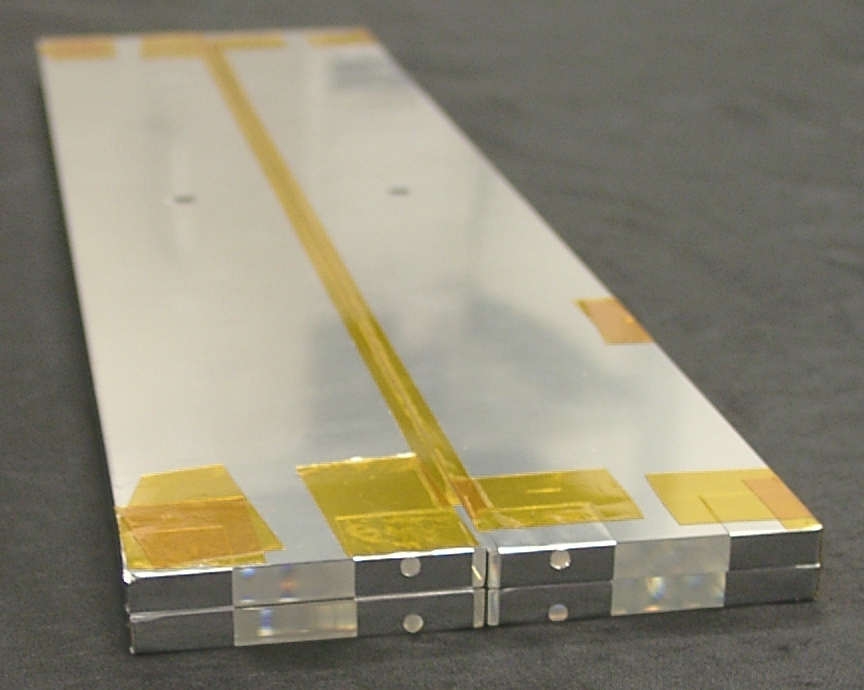 Bicron BC-408
scintillator bar
6 x 50 x 395 mm3
(λ = 430 nm)
TOF module
calibration
LED
digital temperature
sensor
MPPC
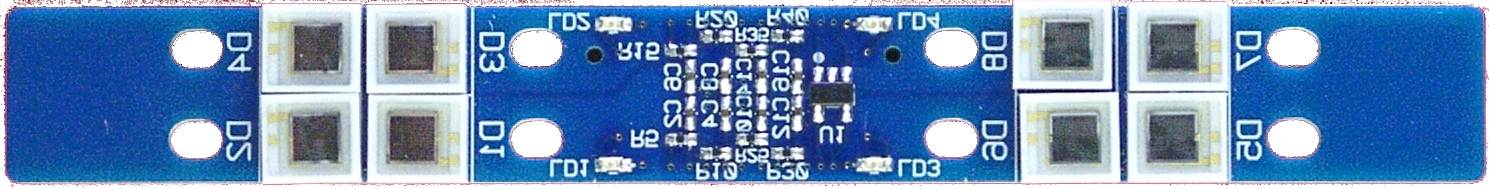 8
Time-of-Flight system
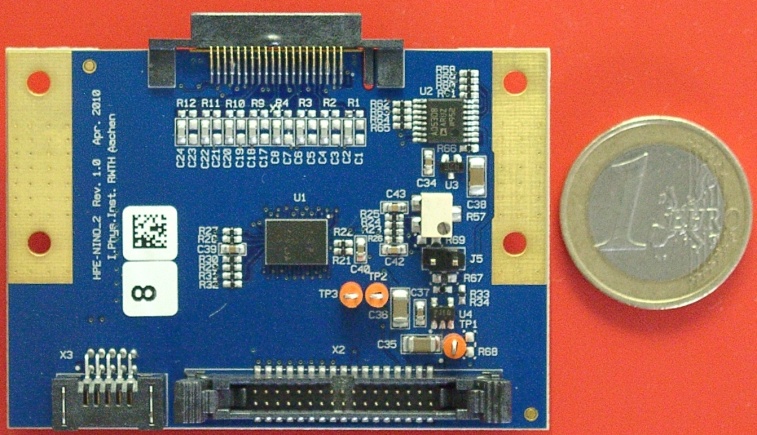 NINO: 8 channel preamplifier discriminator ASIC
power consumption 30 mW/channel
fully differential readout chain
1 ns rise time
DAC for individual MPPC voltages on PCB
9
Scintillating Fiber Tracker
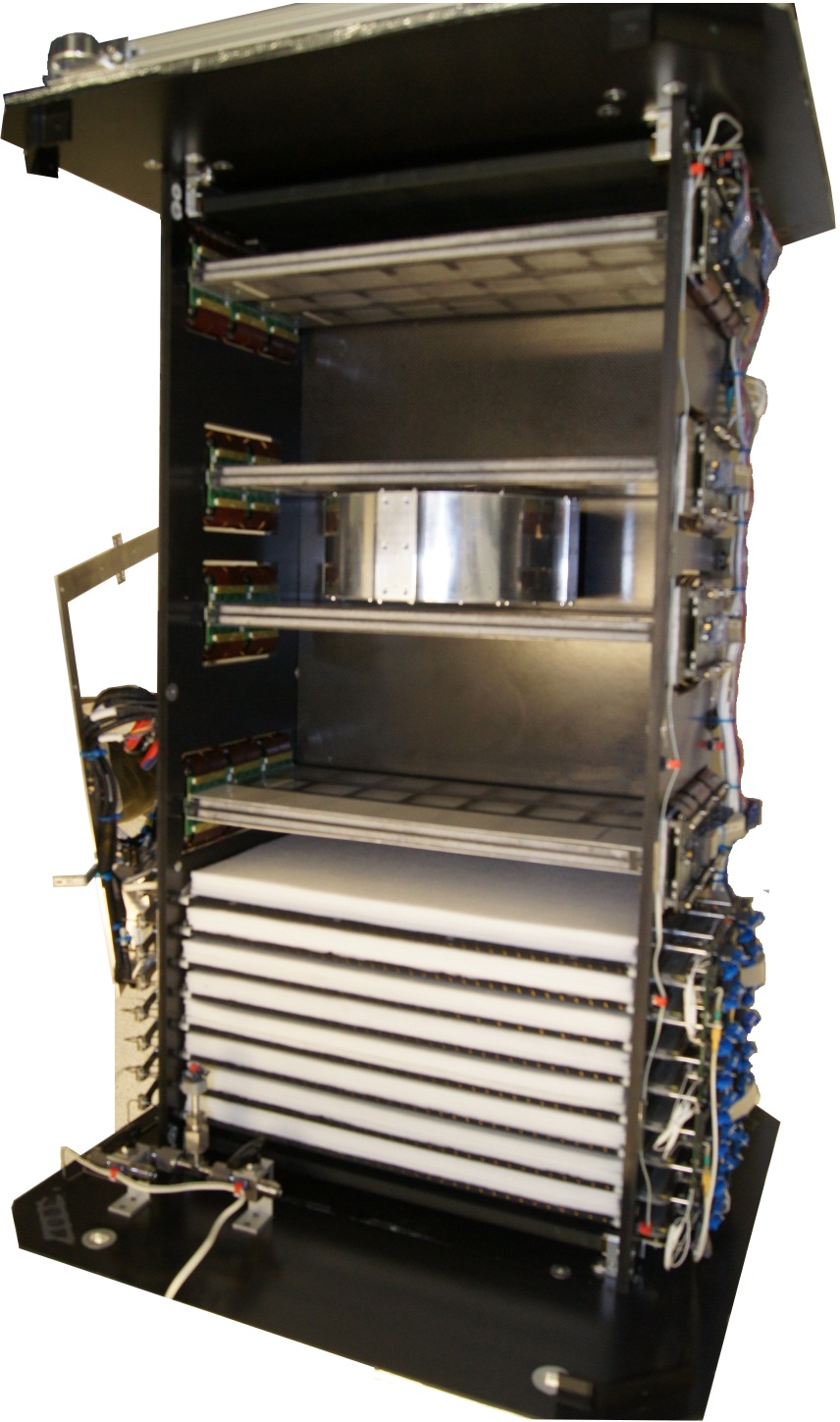 4 double layers of scintillating fiber tracker
 10 stereo modules
→ 20 fiber ribbons
→ 160 SiPM arrays
	→ 5120 channels
two ribbons made of 5x256 250μm thick scintillating fibers mounted on Rohacell foam/Carbon fiber support structure (ladder structure for material saving 
     → 1,1 % X0 per module)
Scintillating 
fiber tracker
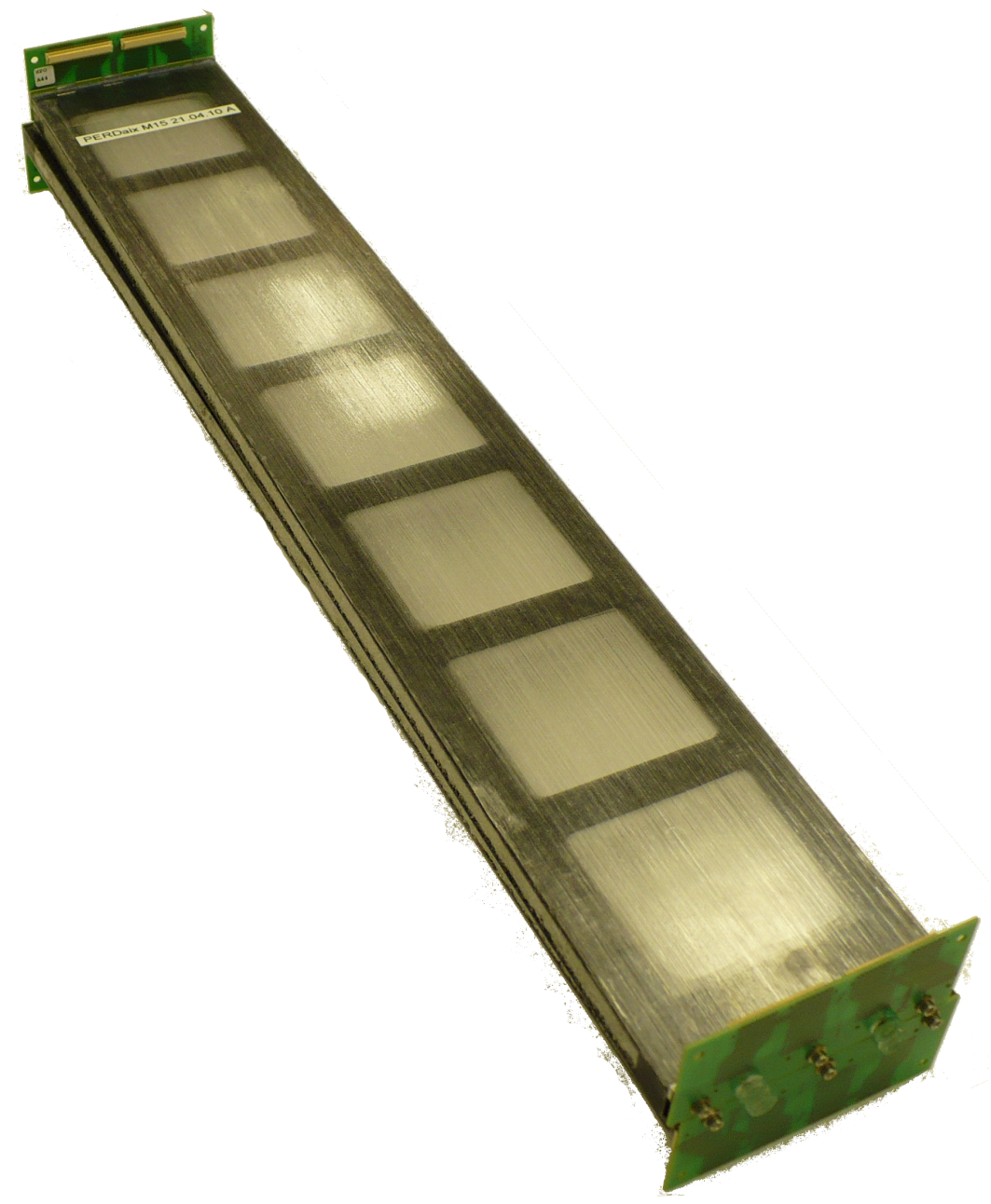 10
Scintillating Fiber Tracker
CFC module carrier
 fiber ribbons on top & bottom
 1° stereo angle
 1.1% X0
Kuraray SCSF-78MJ fibers
 (250 ± 6) μm fiber diameter
 λEmission = 450nm
 5 fiber layers per ribbon
 Each layer with 256 fibers
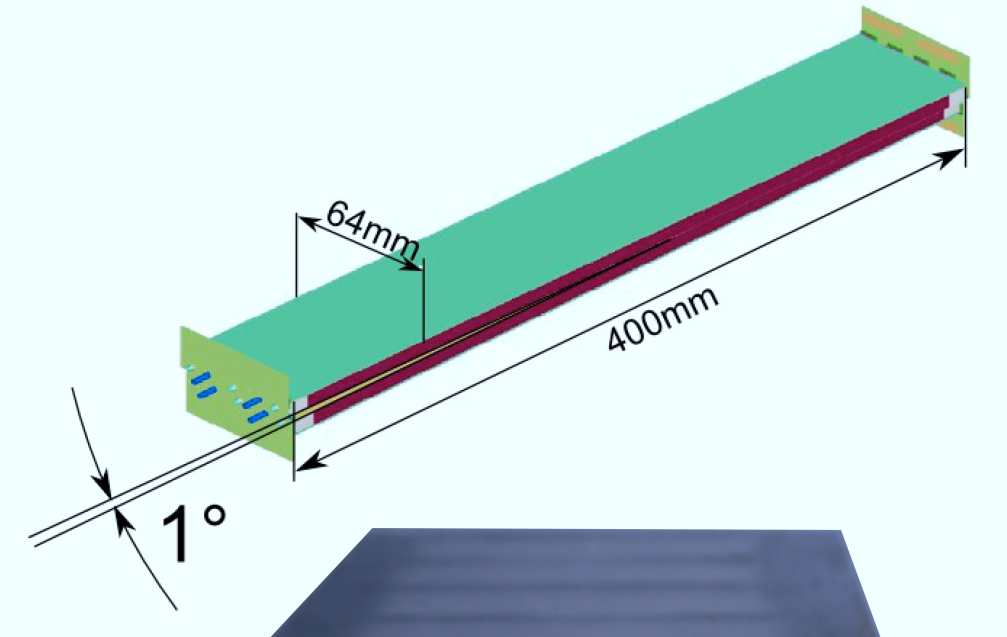 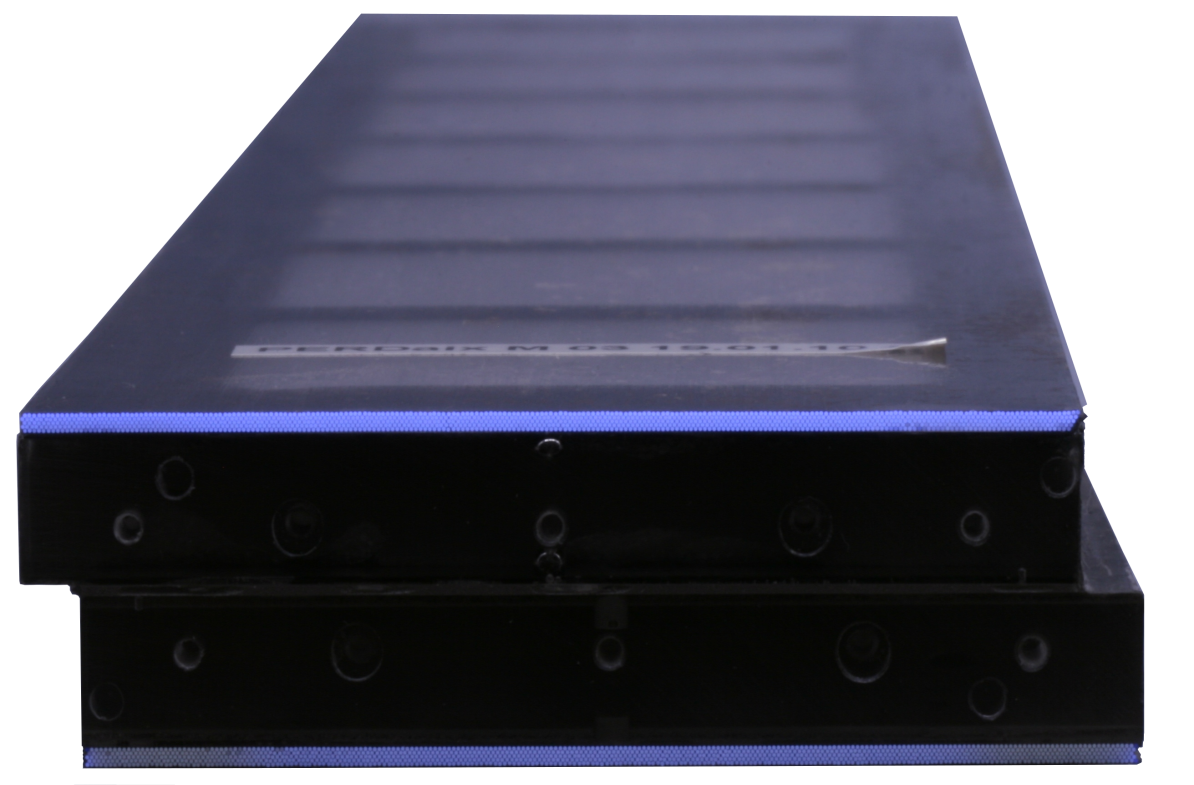 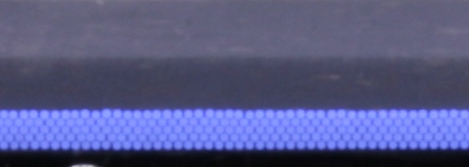 11
Scintillating Fiber Tracker
Readout of scintillating fibers with 32 channel MPPC 5583 arrays
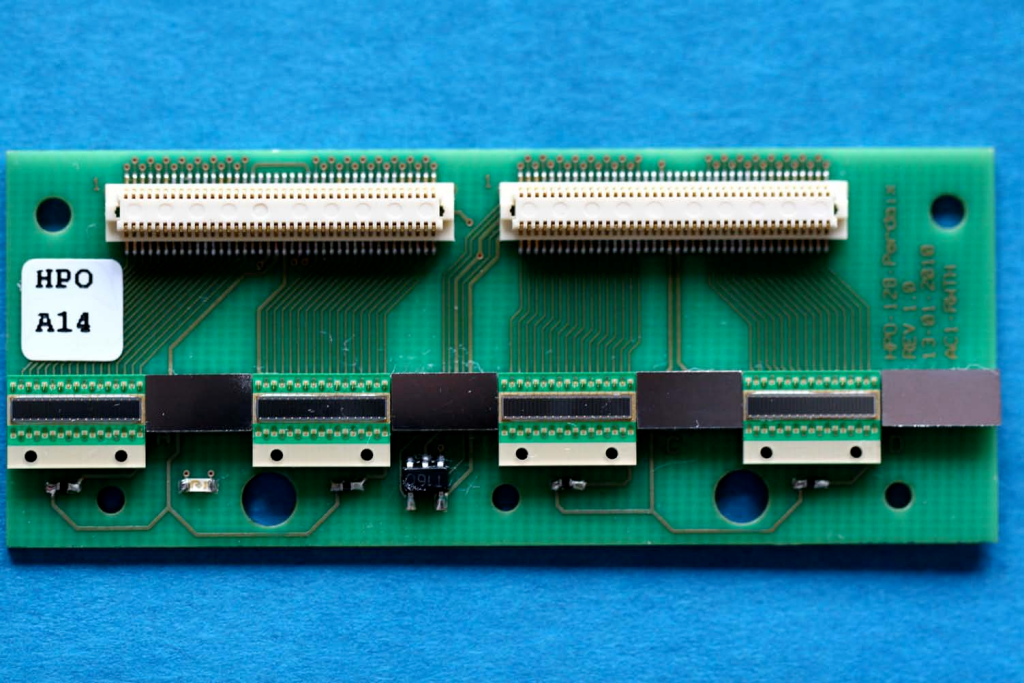 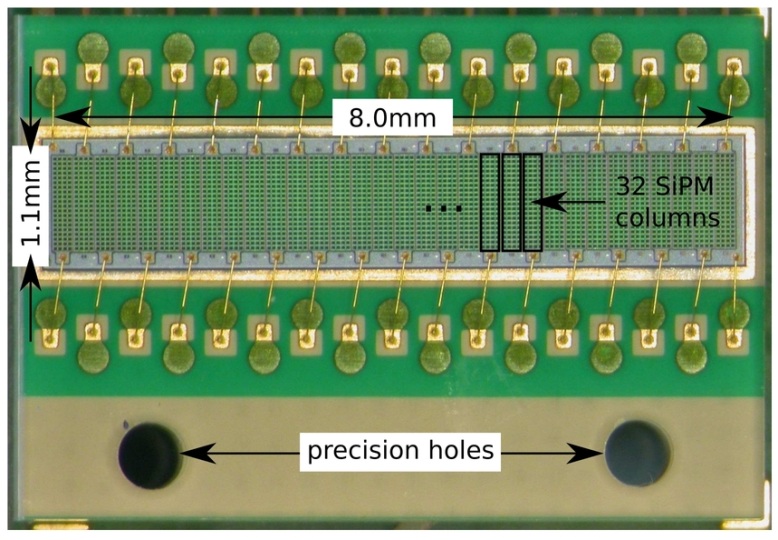 Thermistors
Mirrors
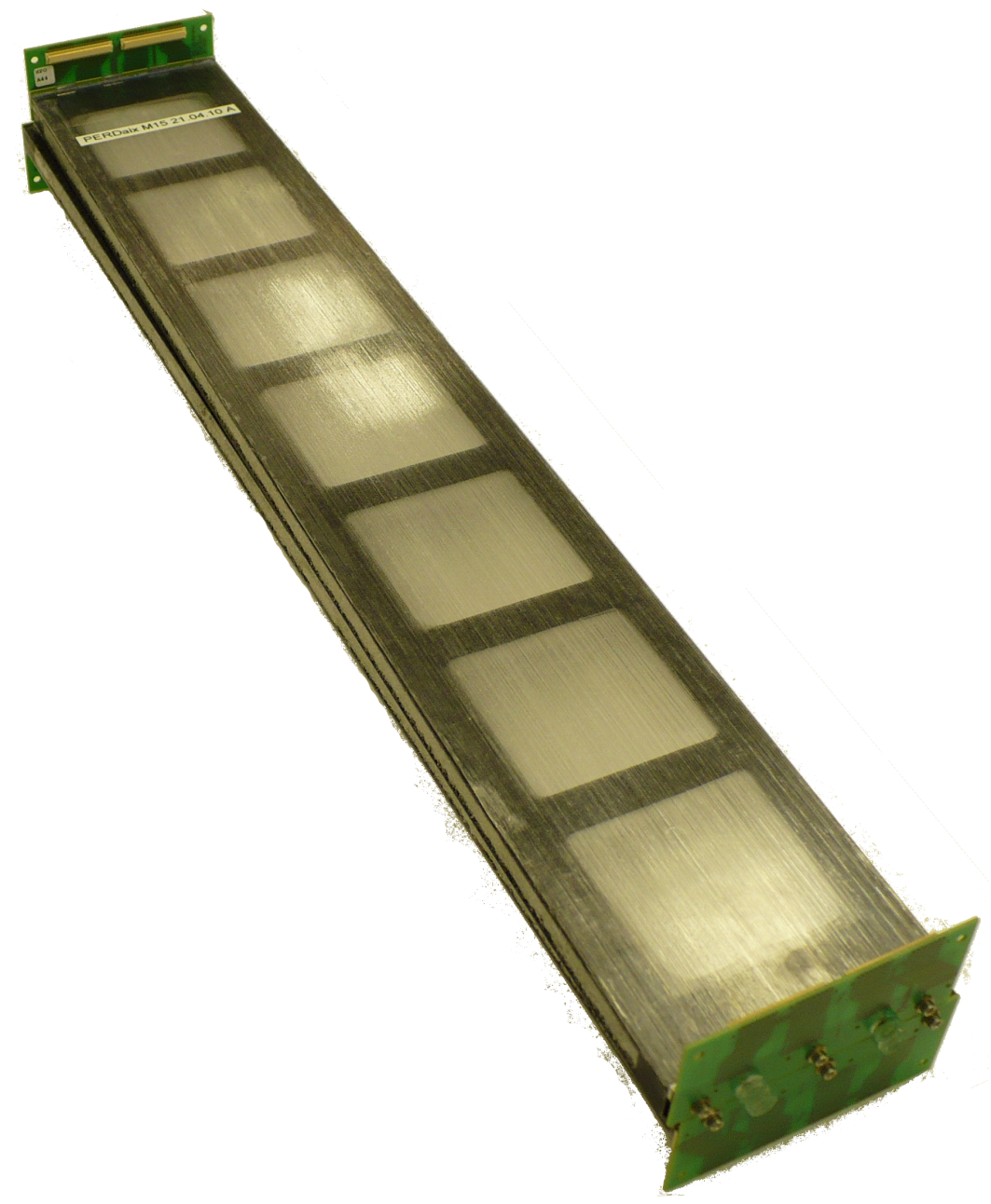 Temperature
Sensor
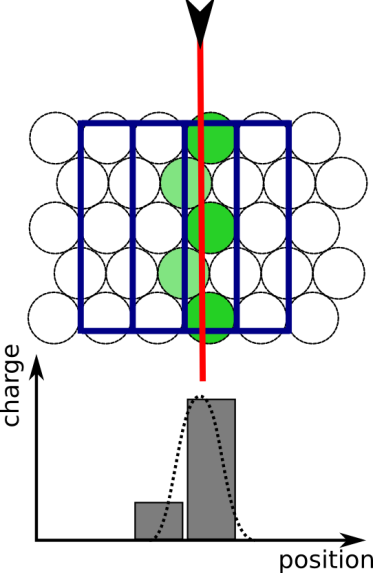 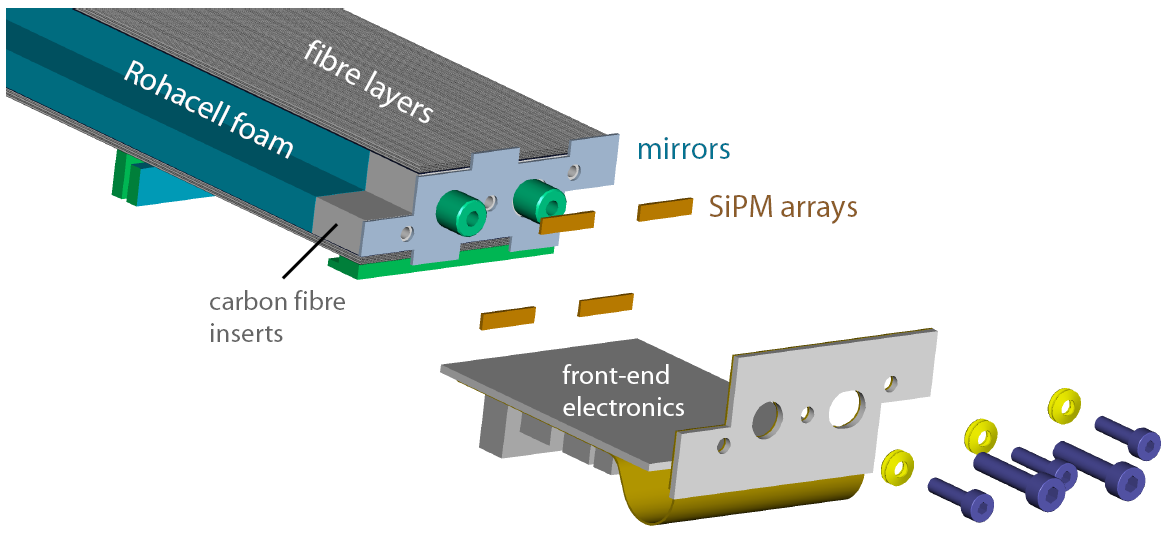 12
Scintillating Fiber Tracker
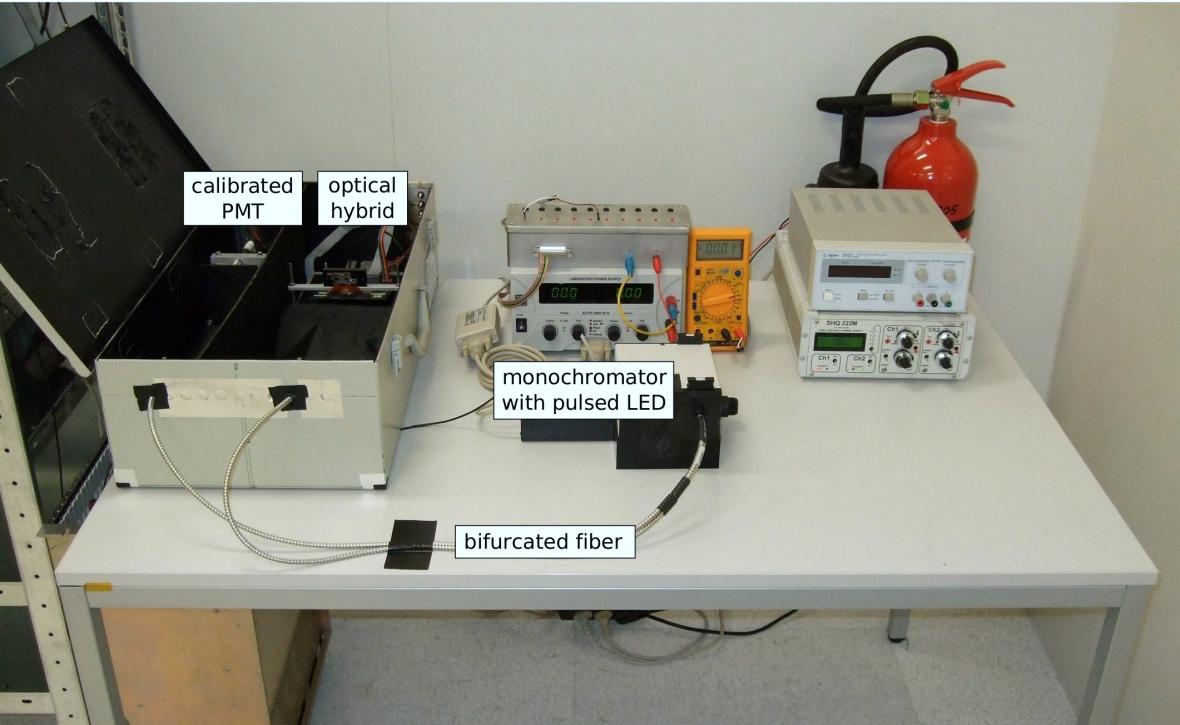 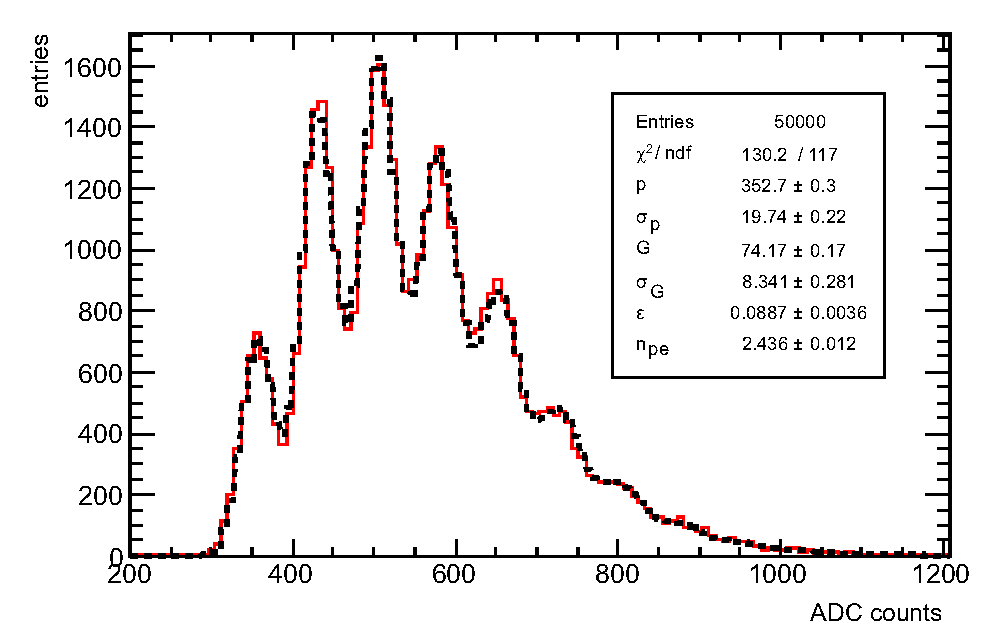 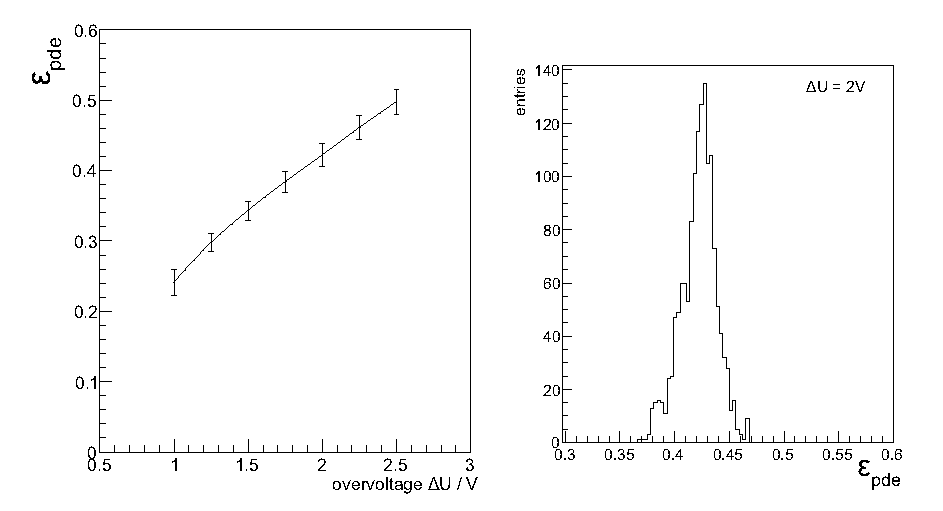 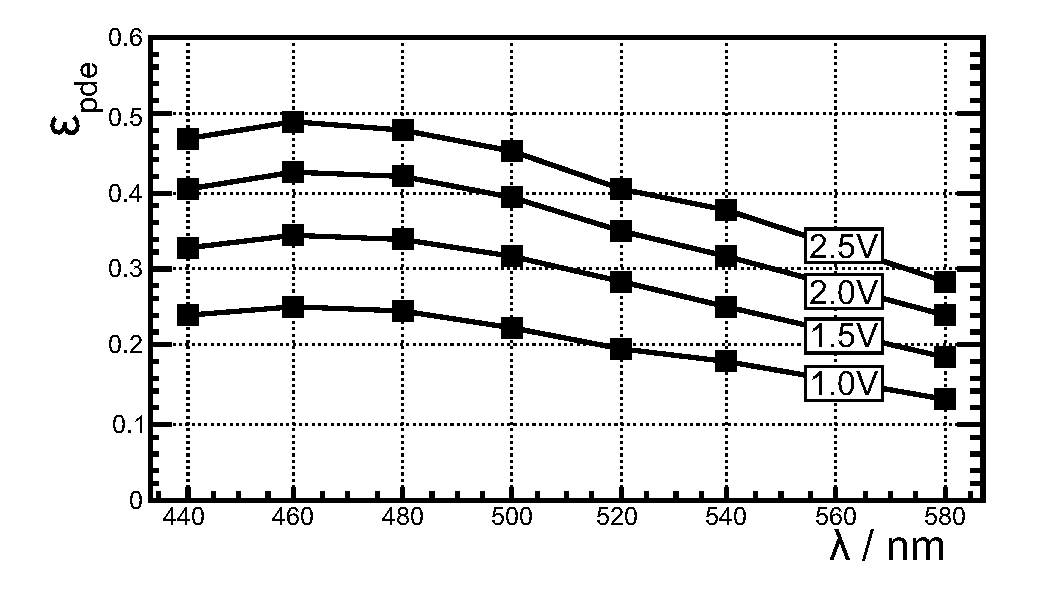 13
Tracker
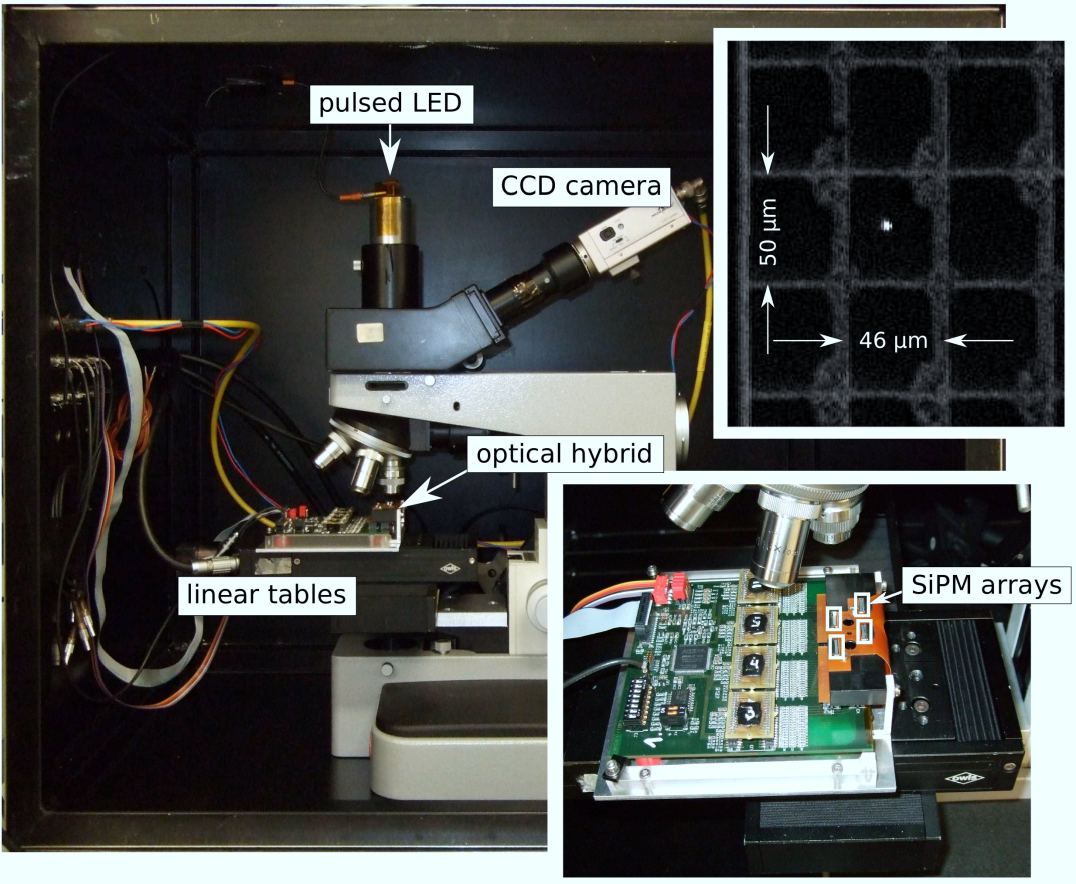 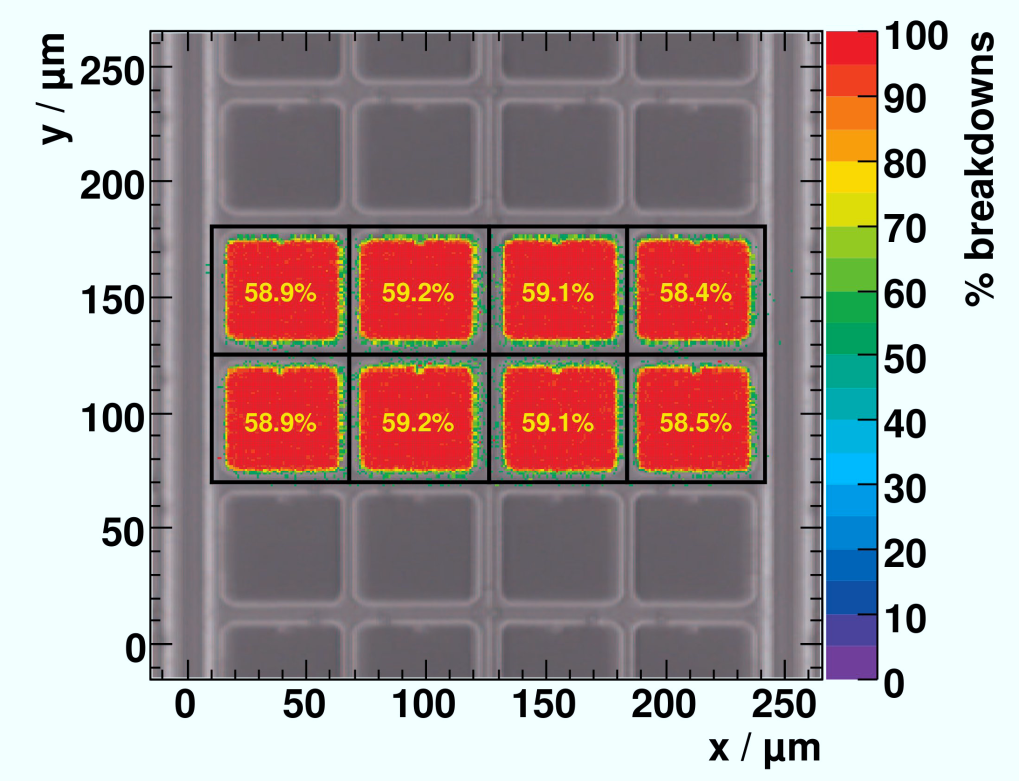 14
Scintillating Fiber Tracker
Hamamatsu MPPC 5883
 32-channel SiPM arrays
 0.25mm channel pitch
 80 pixels (dynamic range)
 Ubias = 70V
 PDE 50%,  Gain 10⁶
 Pixel Crosstalk 30% 
 Dark count ~200kHz/channel
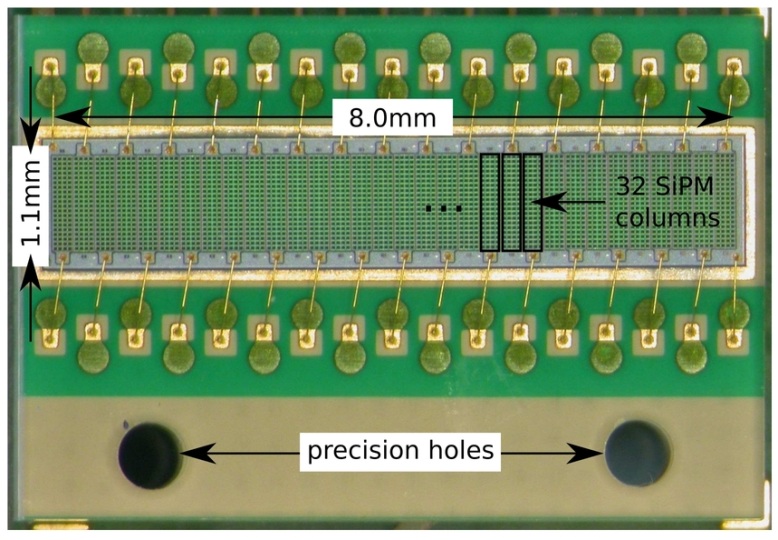 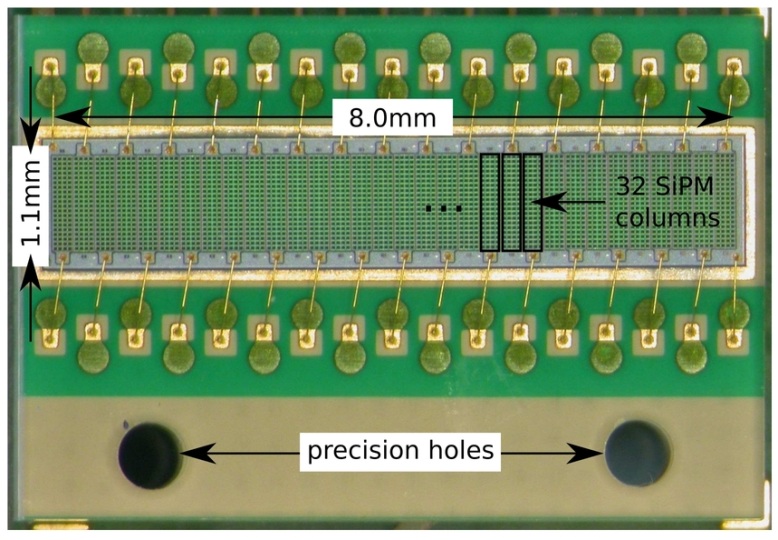 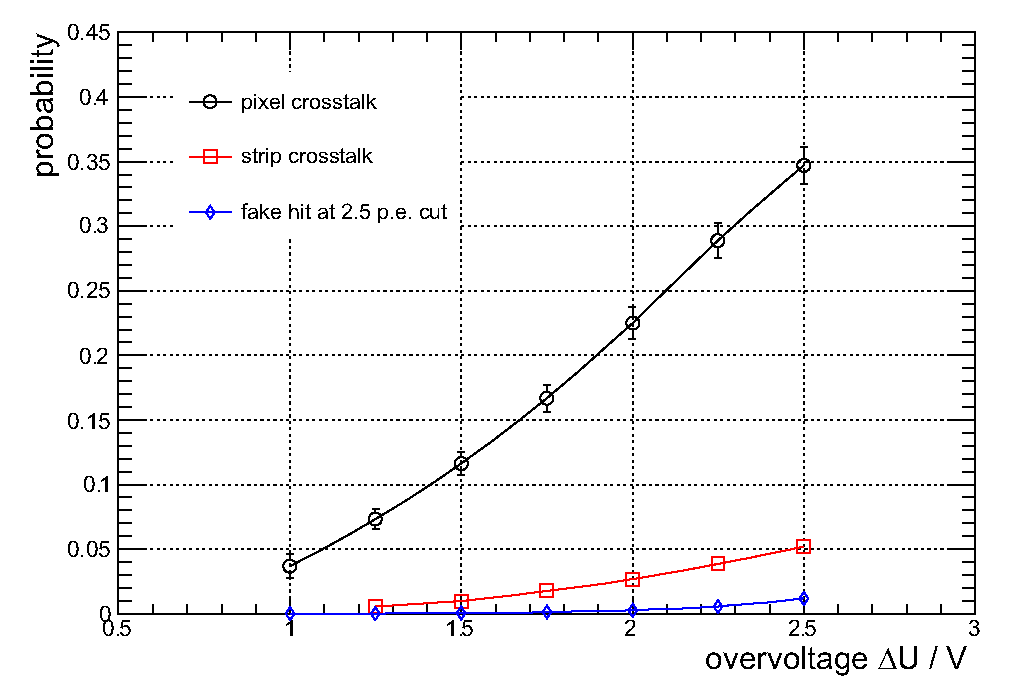 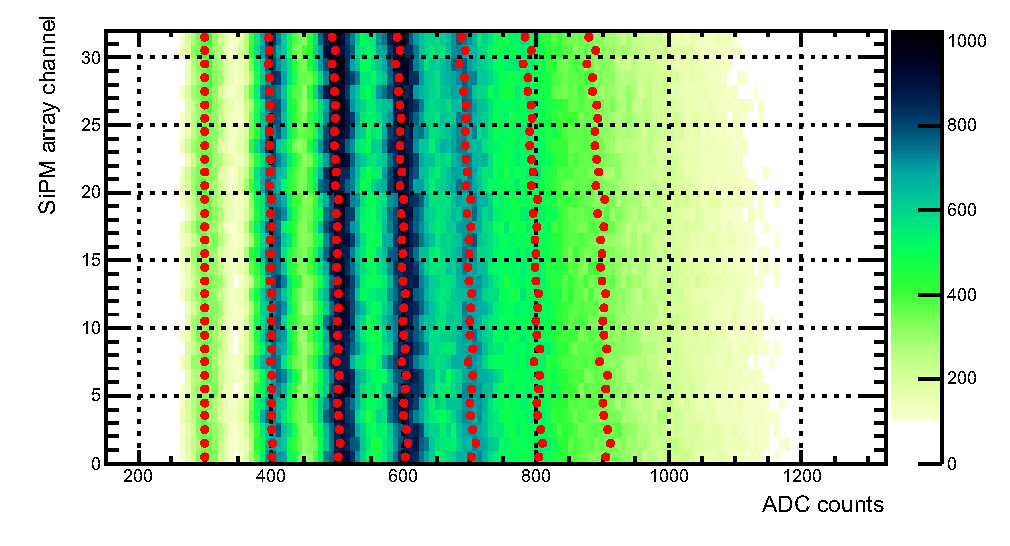 15
Scintillating Fiber Tracker
HPE Board
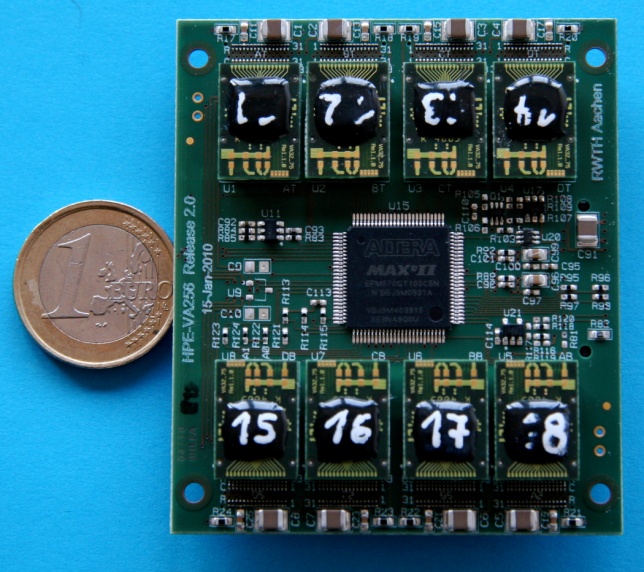 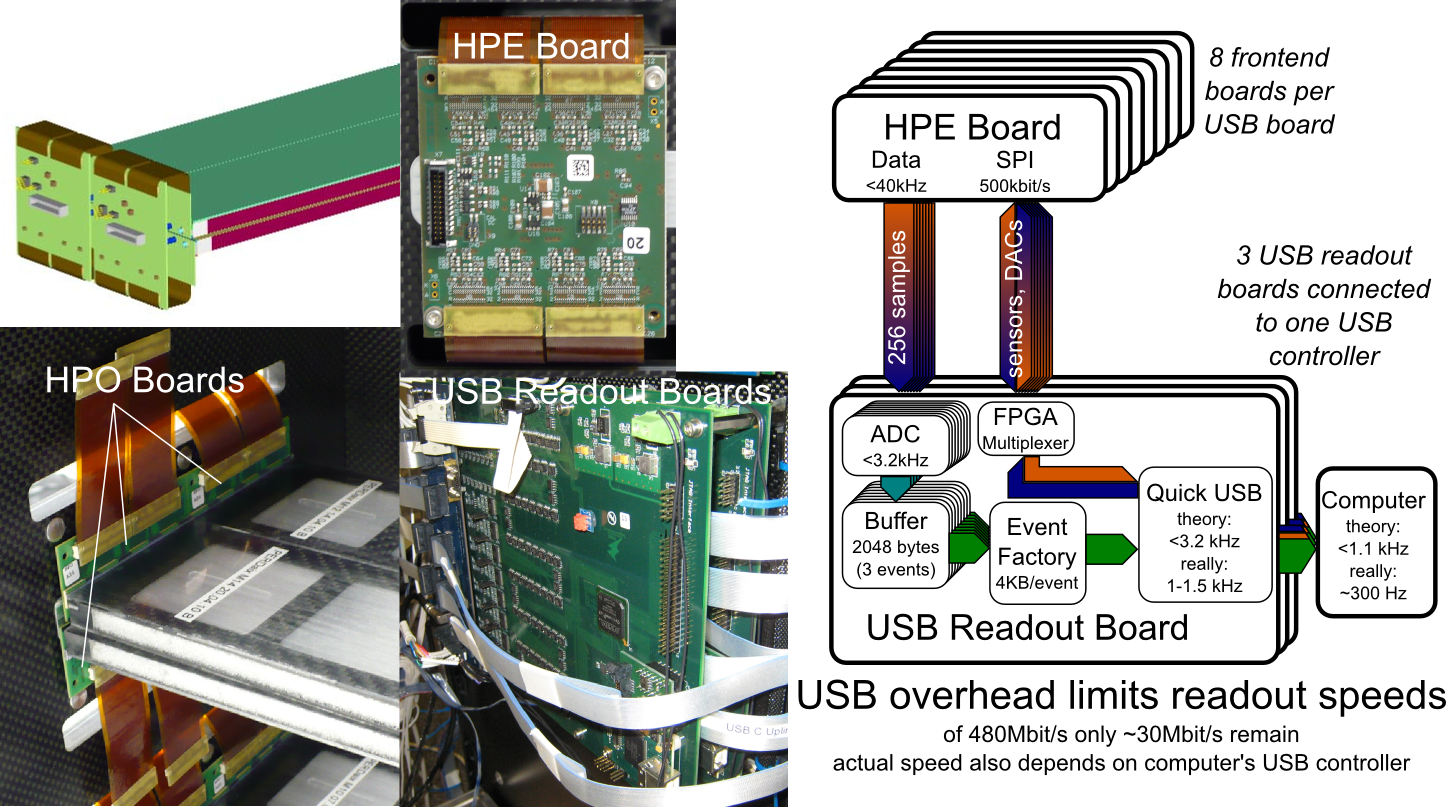 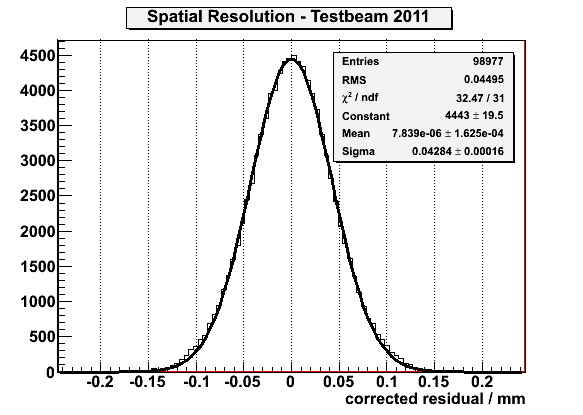 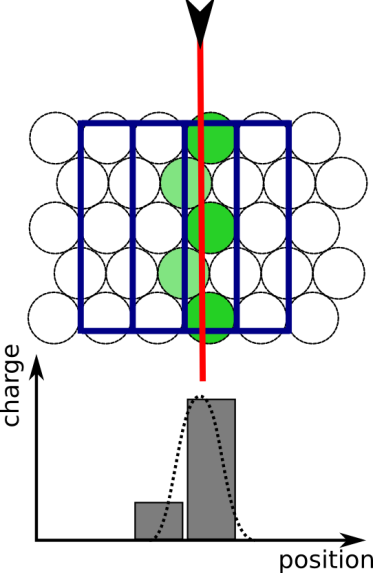 < 50 μm
16
Magnet
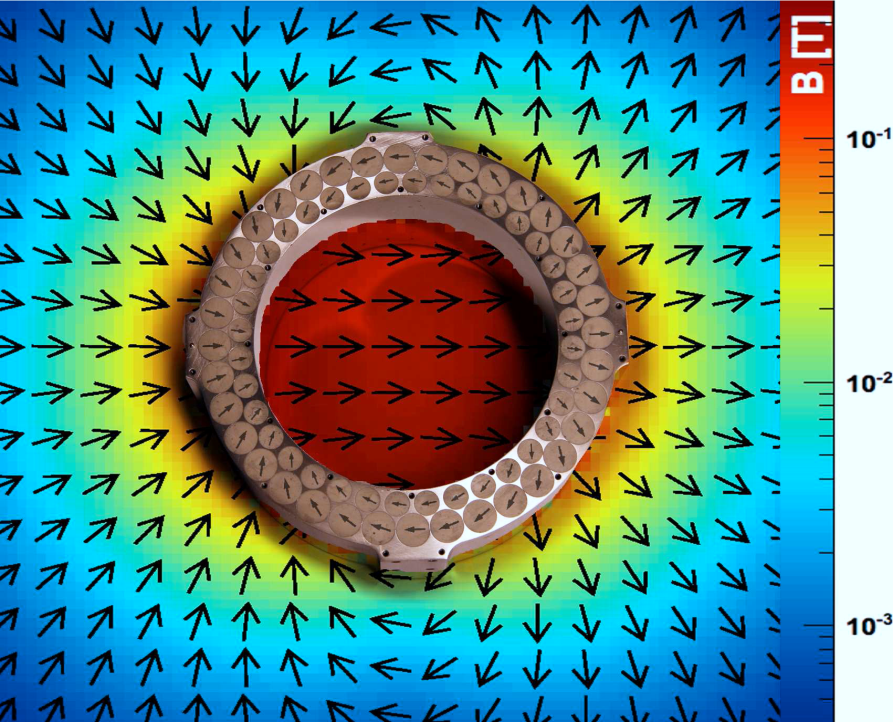 small zylindrical magnets
 inner magnetic field: 0.2T
 weight: 7.4kg
 inner diameter: 15cm
 outer diameter: 21cm
 height: 8cm
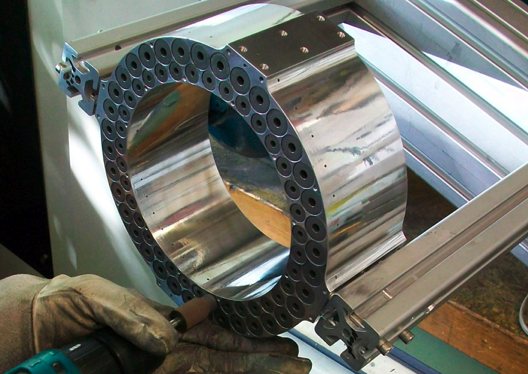 17
Momentum resolution
PERDaix magnetic field 0.2T
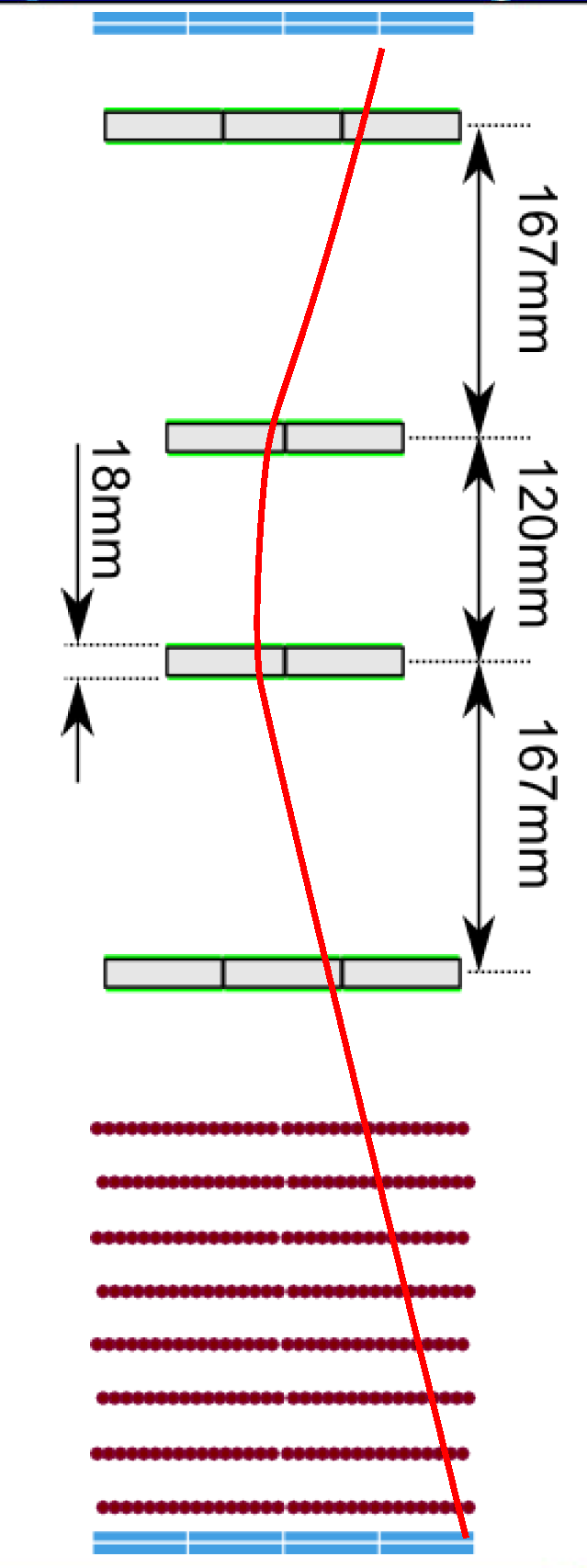 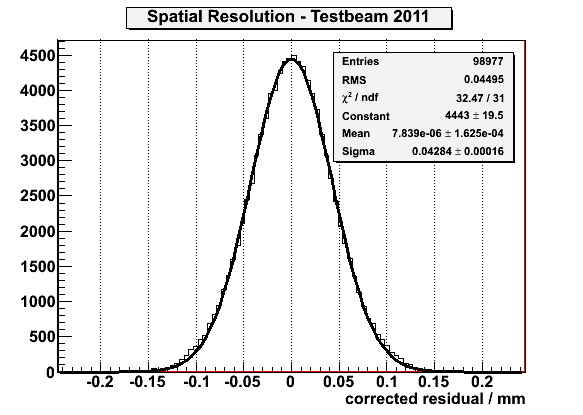 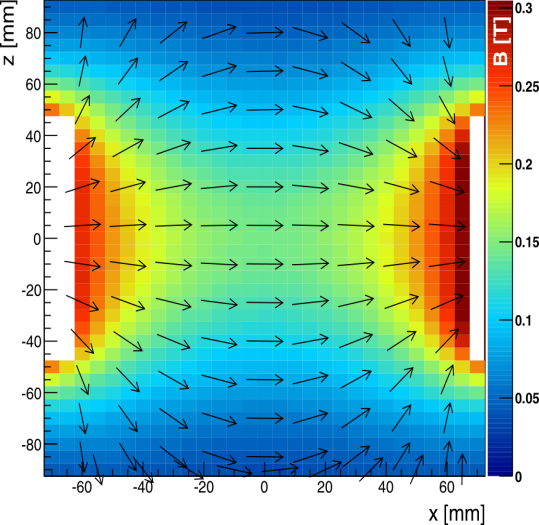 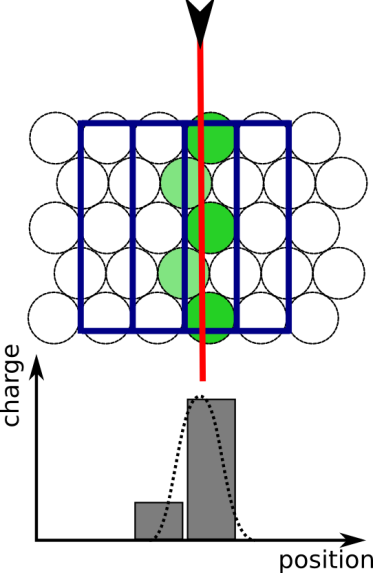 < 50 μm
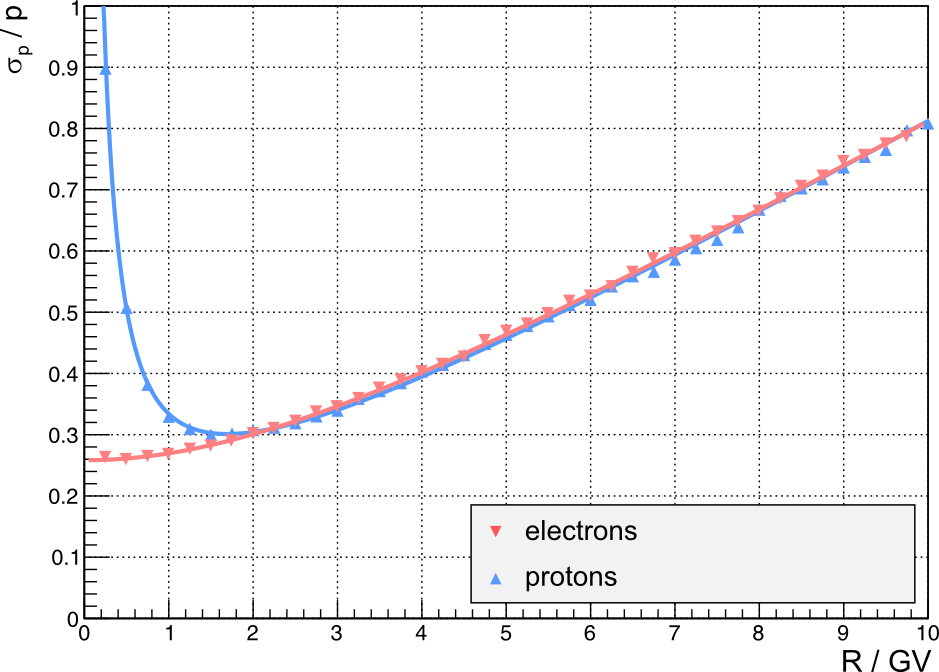 Geant4 Simulation of detector provides momentum resolution
3d reconstruction algorithm:
inhomogeneity of  magnetic field
stereo angle in modules
multiple scattering
maximum detectable rigidity 
~10GV
18
Bexus 11 Launch & Flight
November 23rd, 2010  03:00 am
T-5:30 Start Countdown
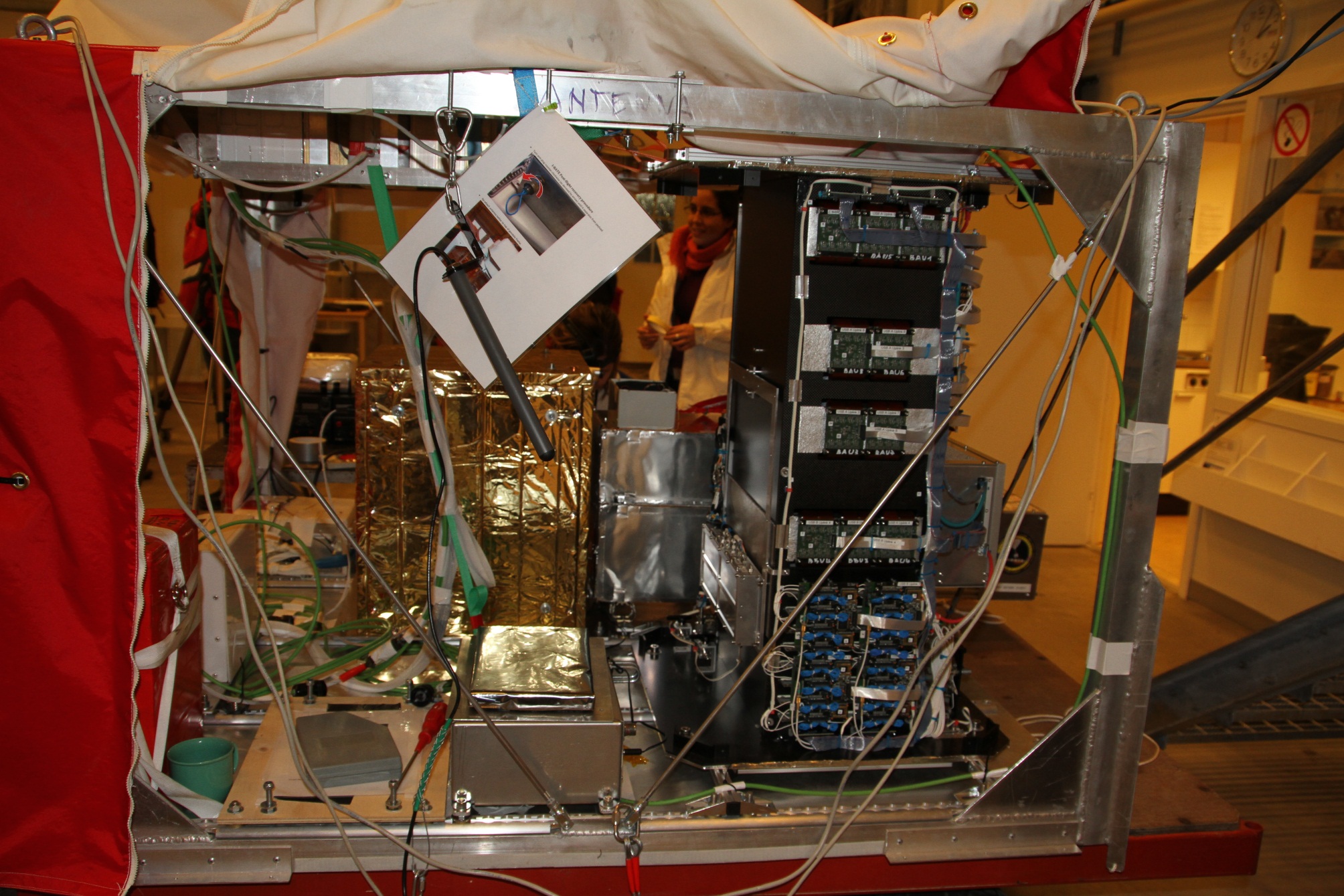 November 23rd, 2010  05:30 am
T-3:00 Gondola to Launchpad
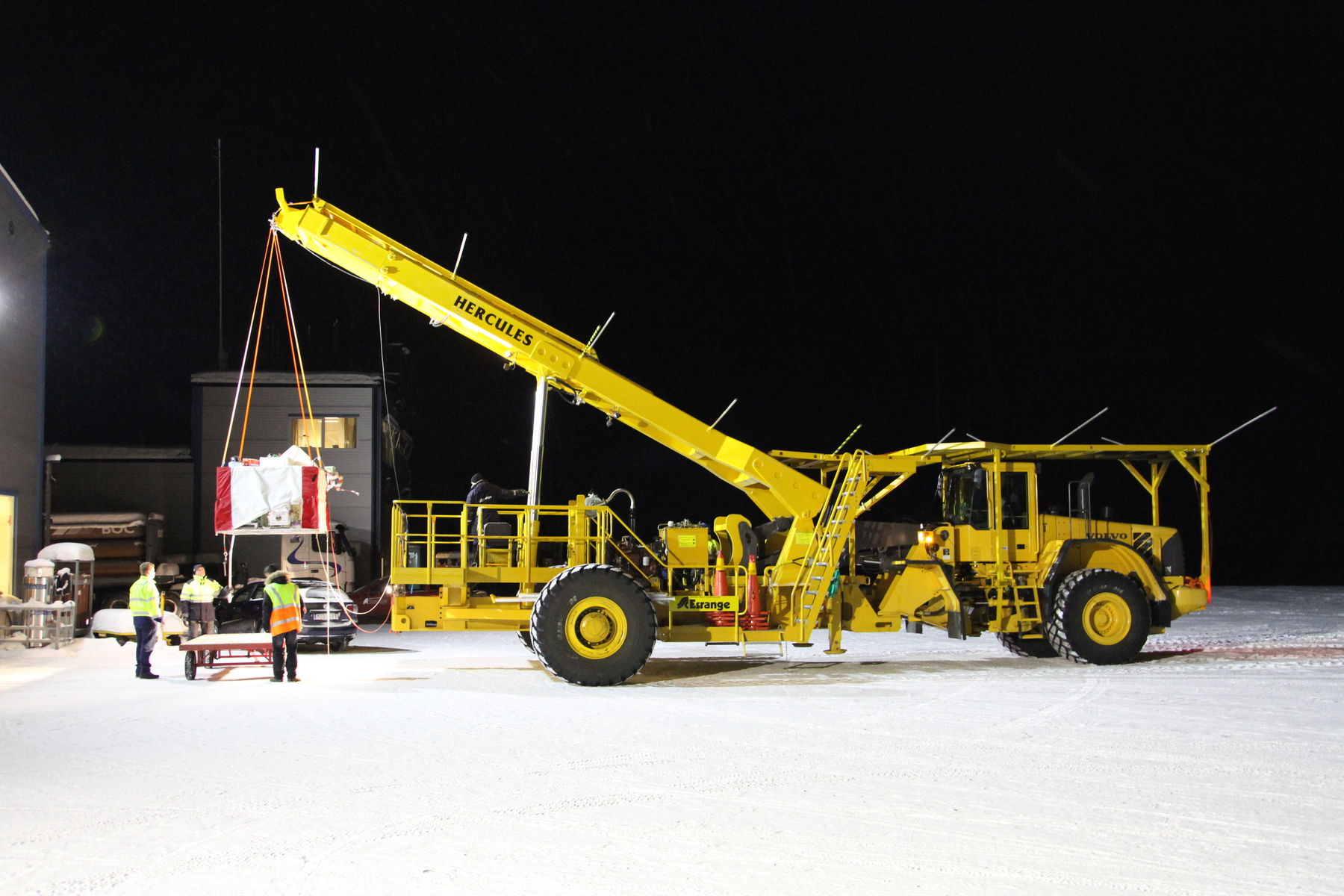 19
Bexus 11 Launch & Flight
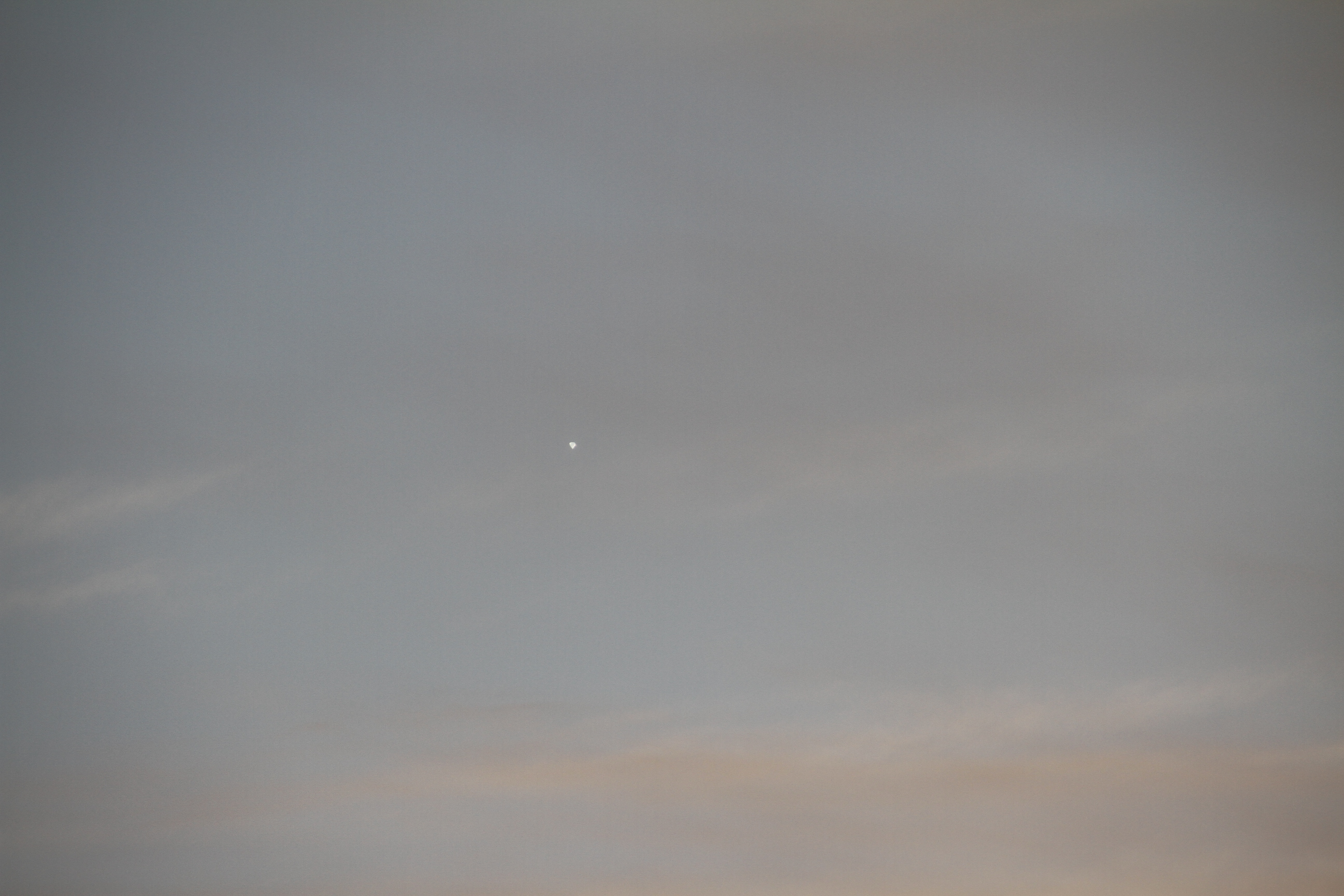 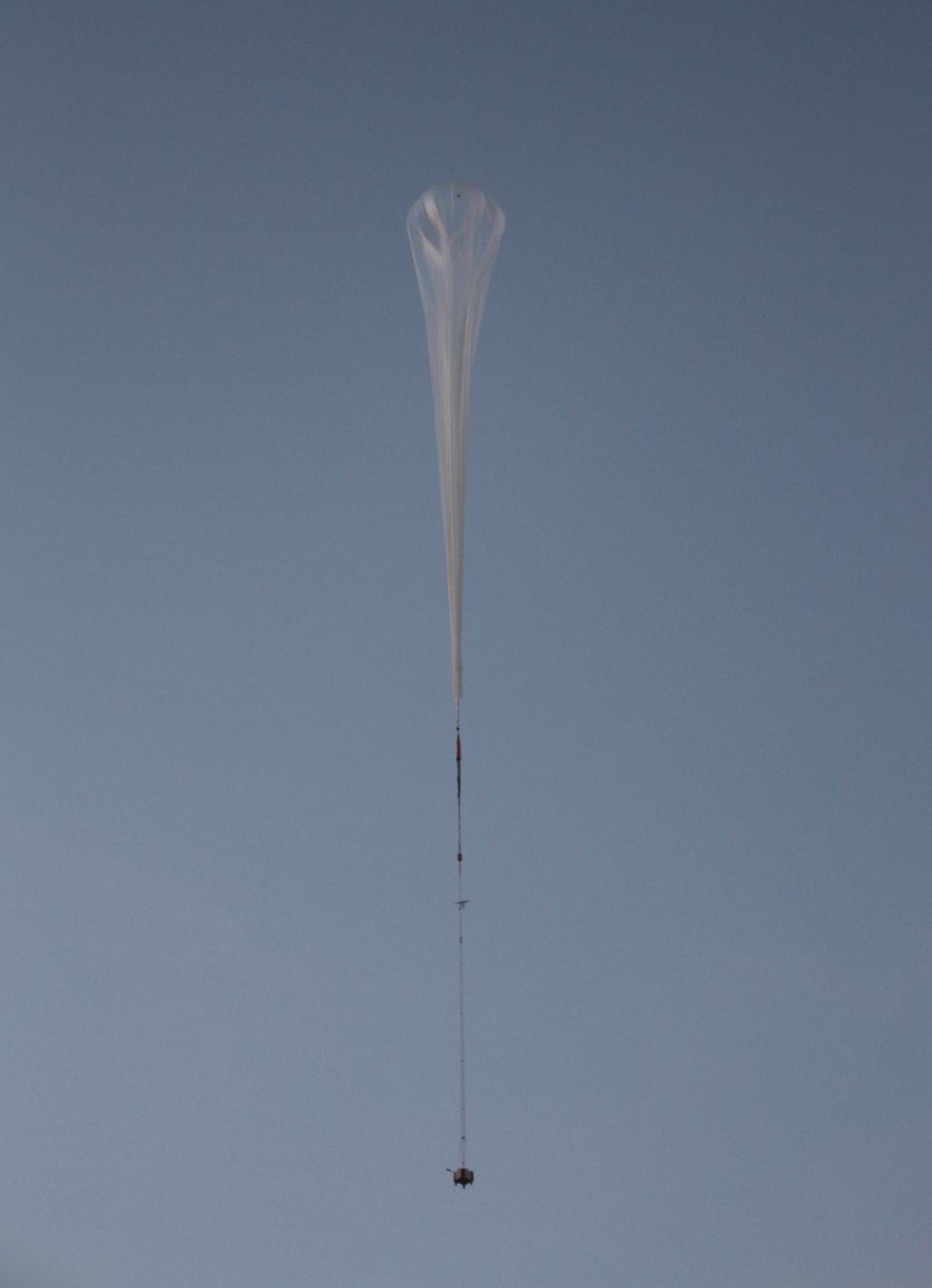 November 23rd, 2010  07:50 am
T-0:40 Balloon Filling

09:18 Liftoff
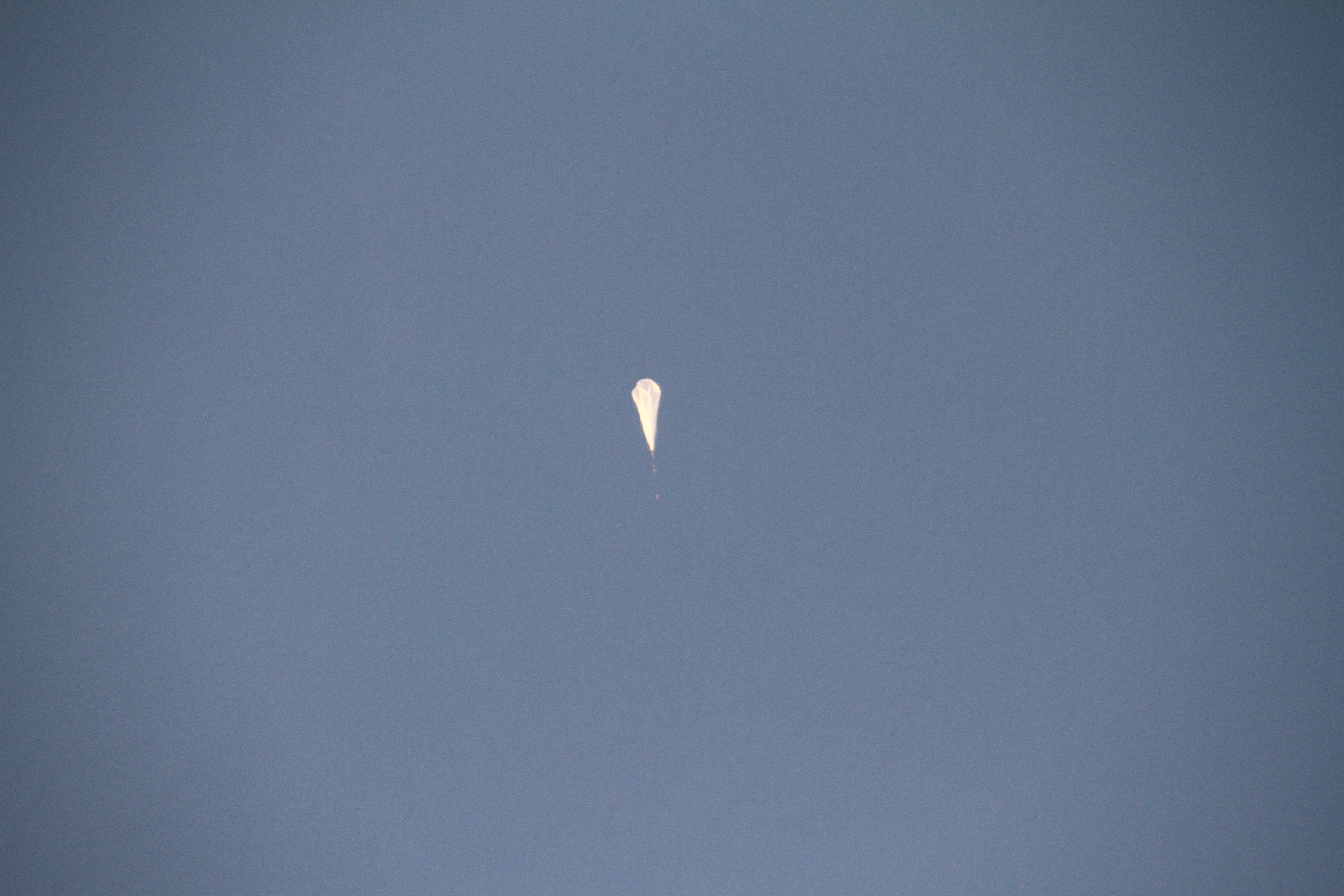 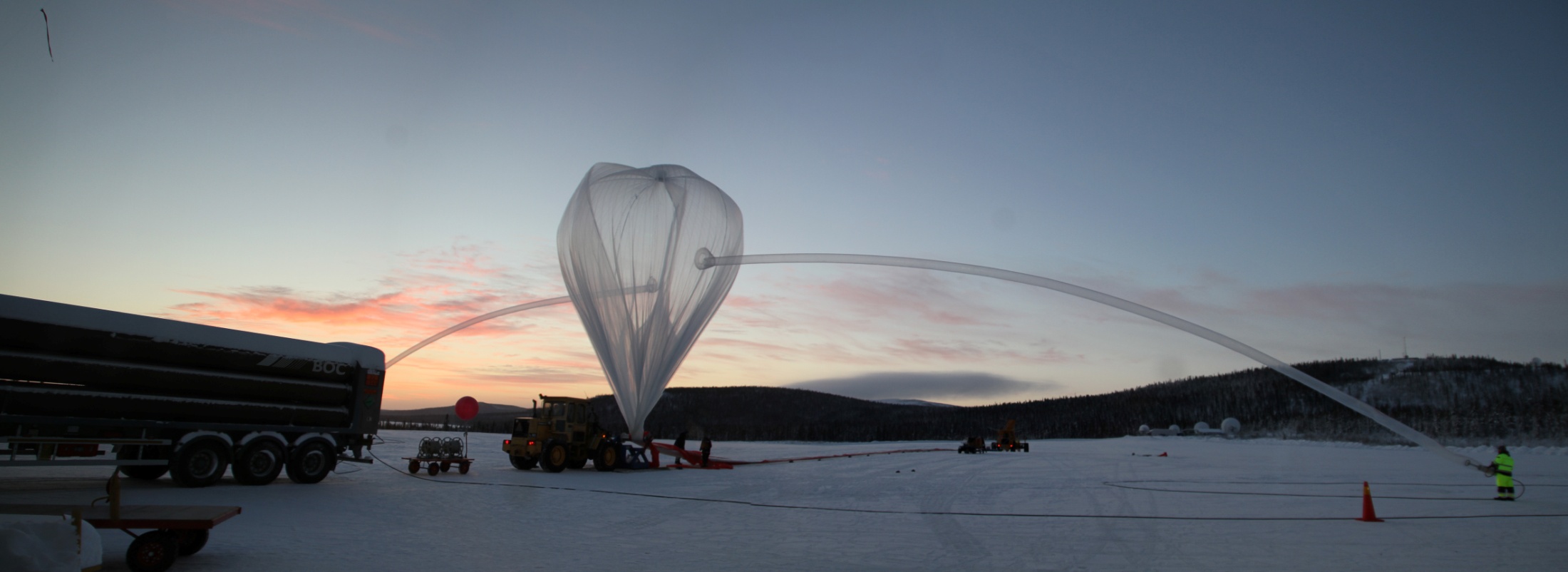 ≈30km
≈20km
20
BEXUS-11 trajectoy
34 km
25 km
17 km
9 km
0 km
Norway
Russia
Finland
T=1h40m
177.000 events
T=3h10m
Sweden
Baltic Sea
T=3h40m
21
Bexus-11 environment
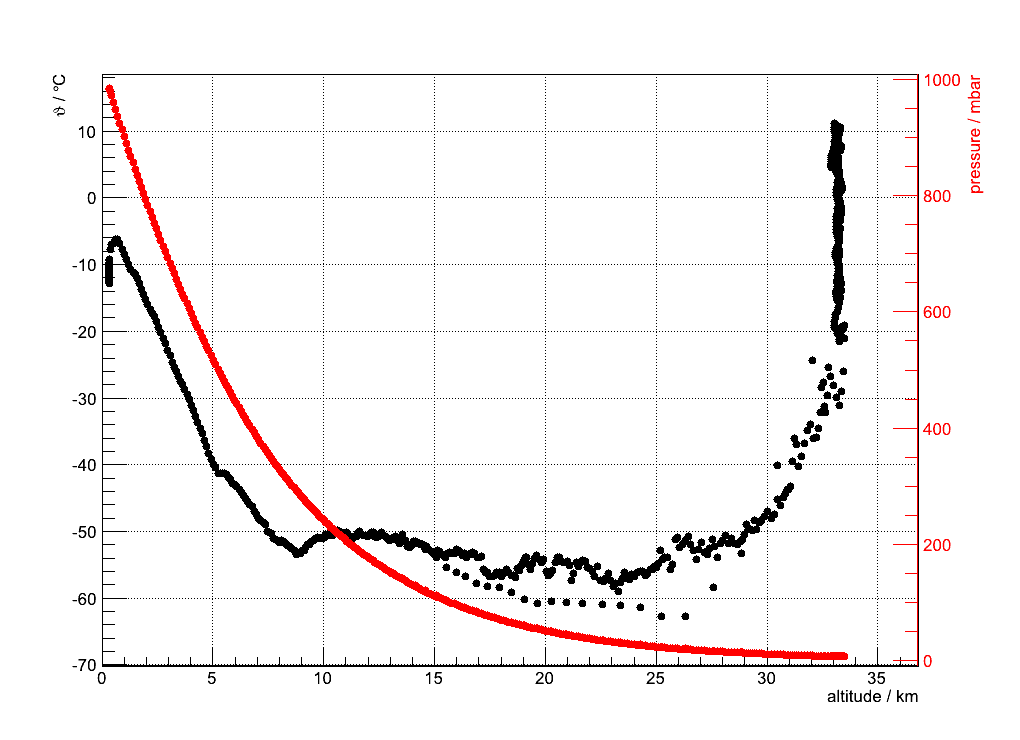 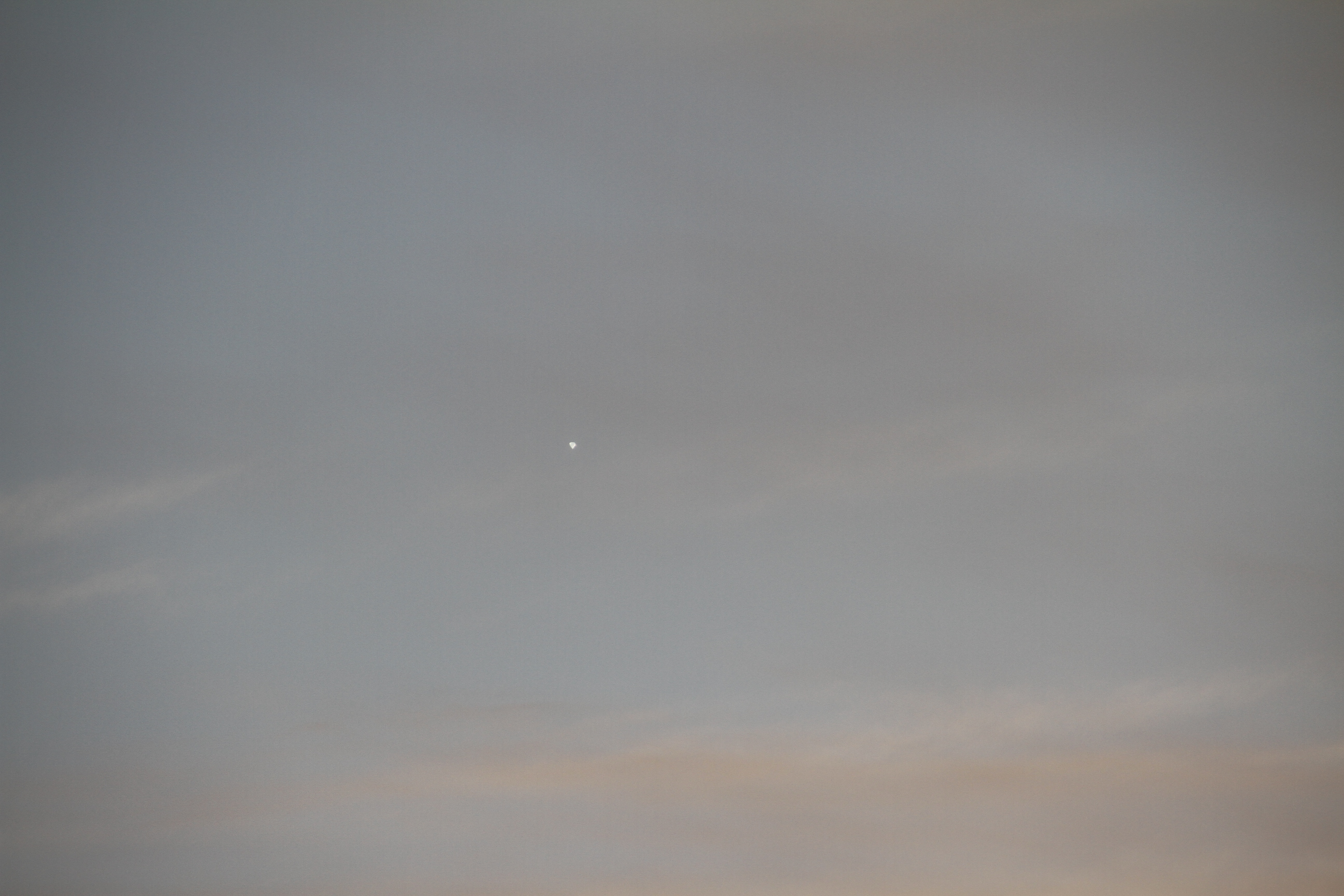 22
Tracker temperatures
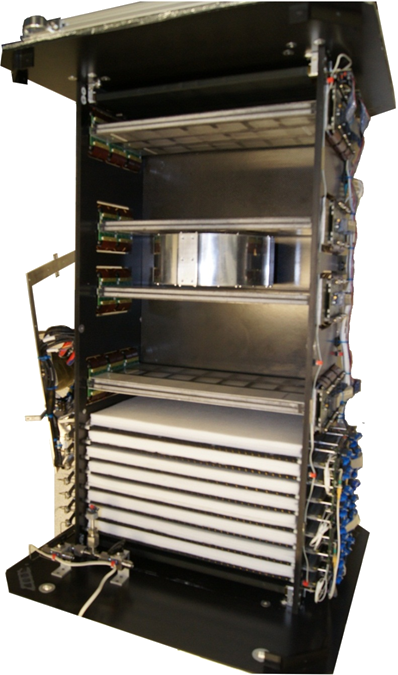 experimentto launch pad
launch
23
Online event display
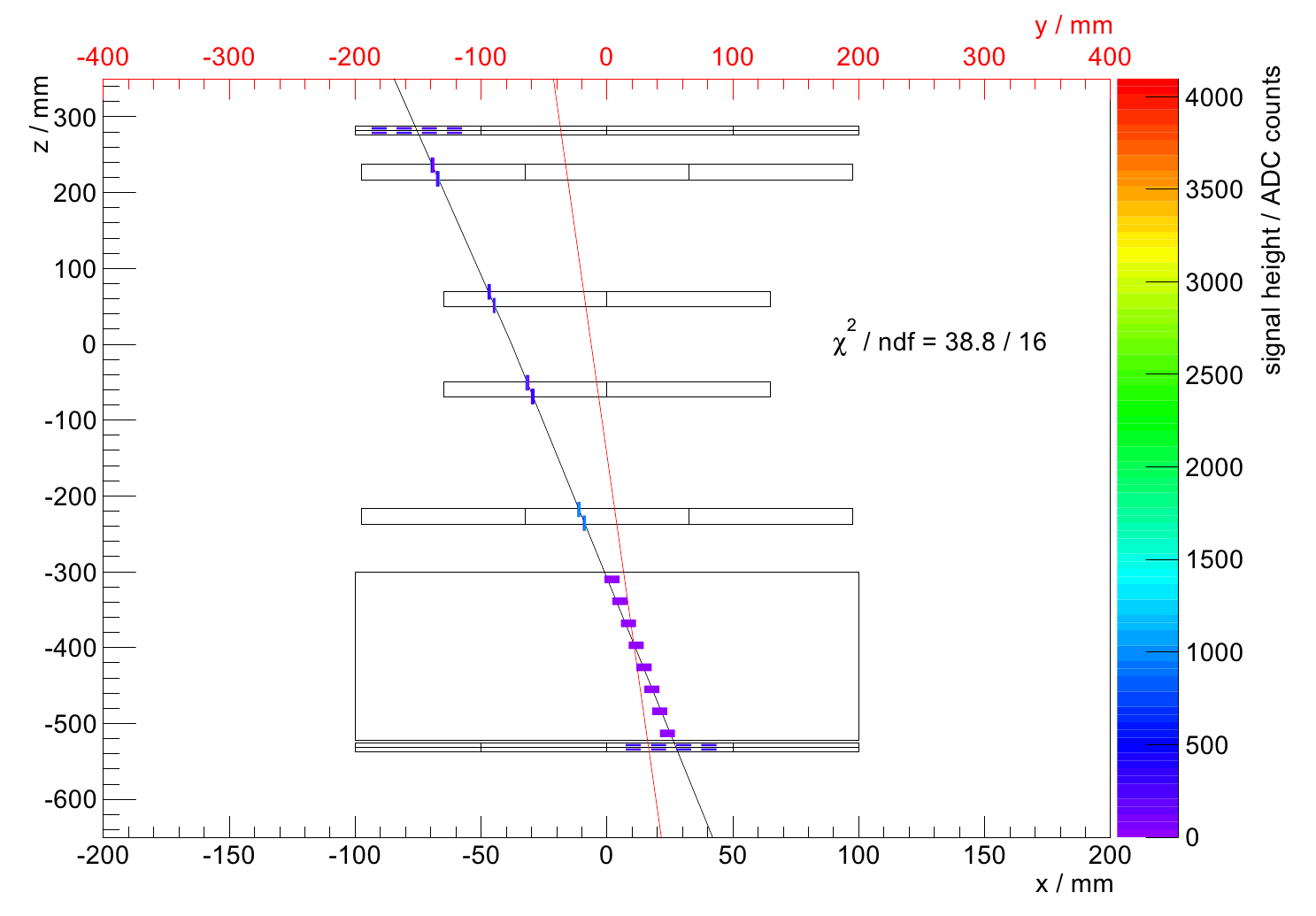 24
Trigger rate
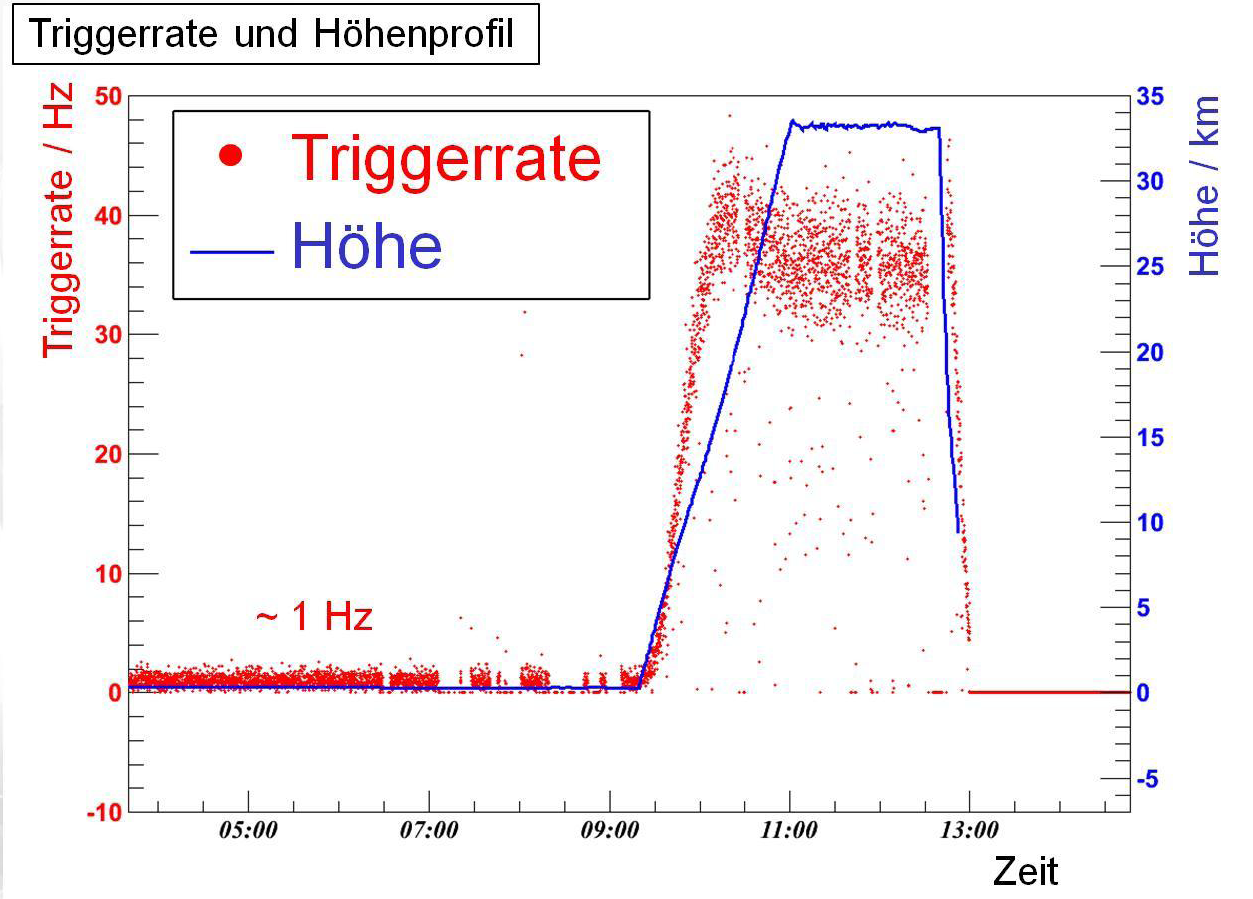 Height
Height
Time
25
Time-of-Flight System
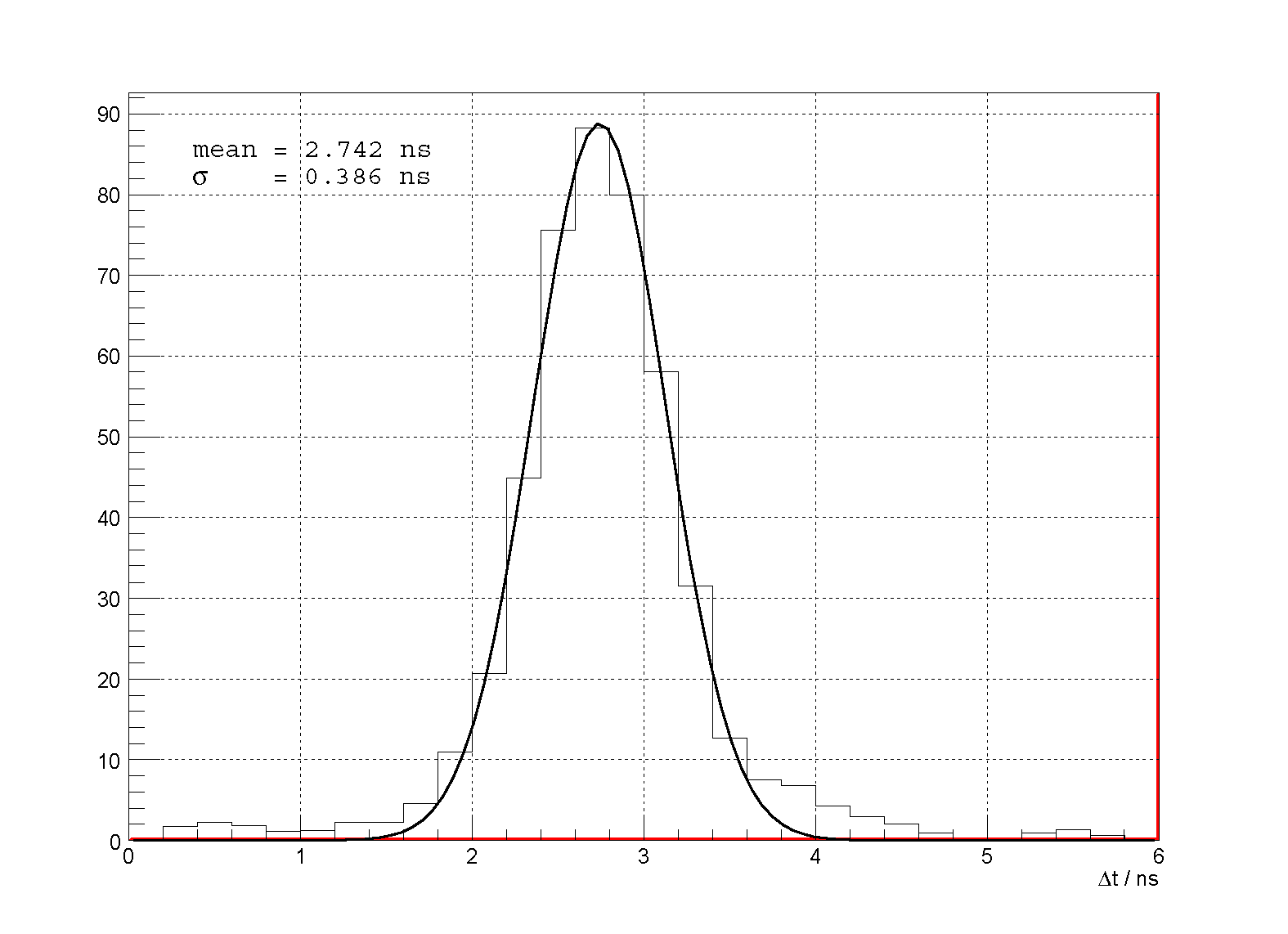 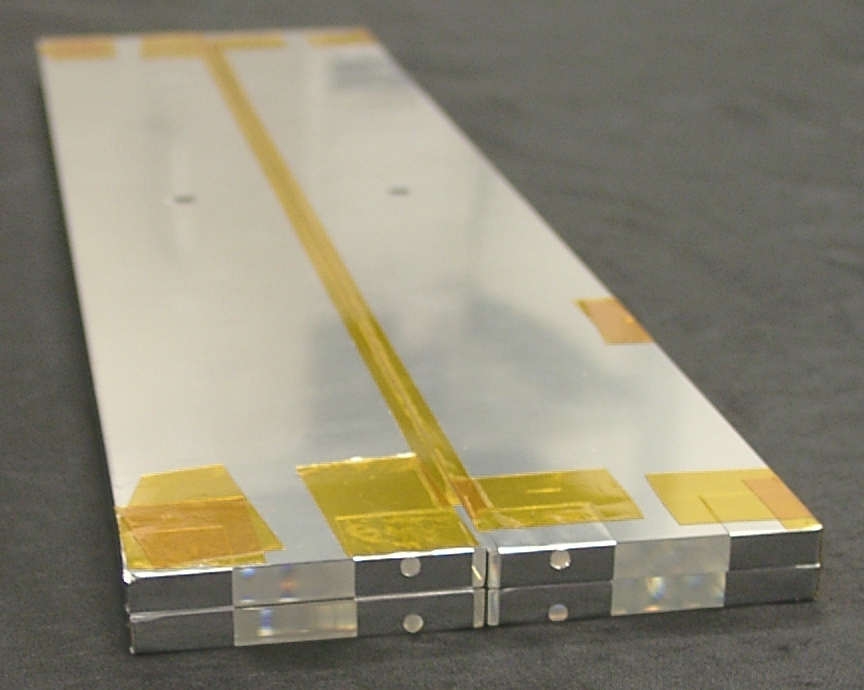 TOF module
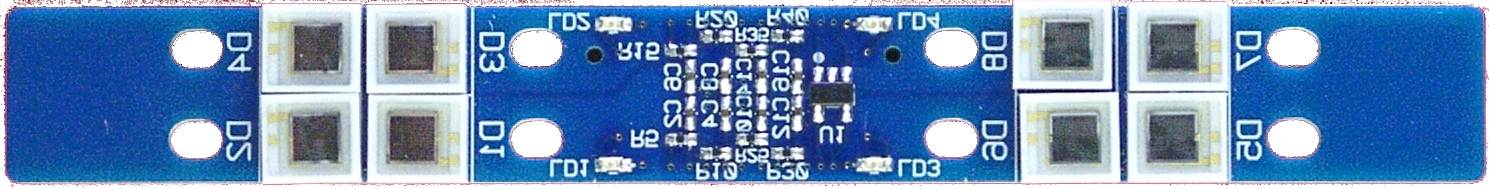 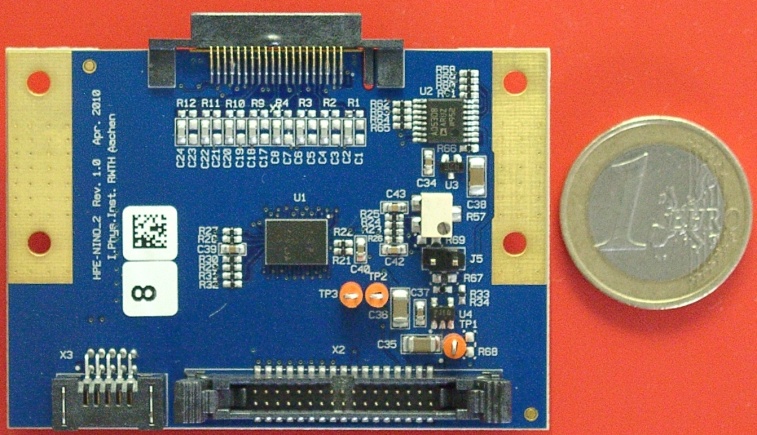 26
Time-of-Flight System
Correlation between y-coordinate measured by TOF and by Tracker
(Y-coordinate measured by difference in photon travel time to each side of the scintillator bar)
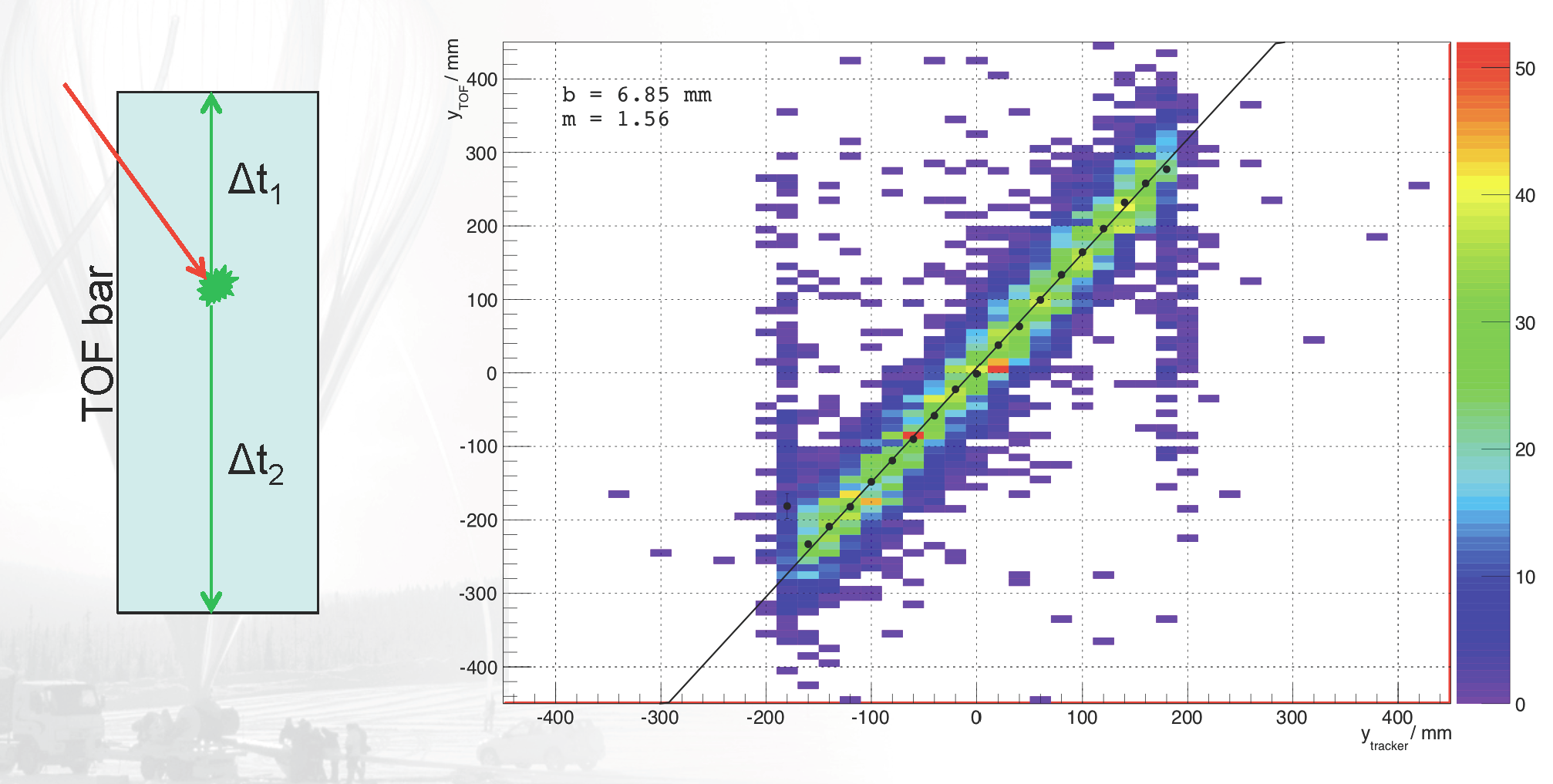 27
Tracker, Photon Yield
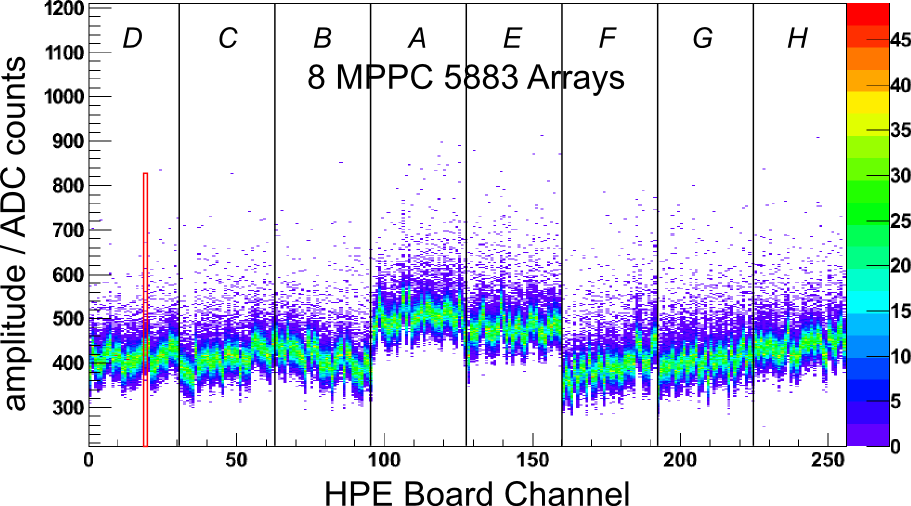 Random Trigger → Dark Spectra
 Pedestal position & width
 Channels in signal clusters
  Gain calculation
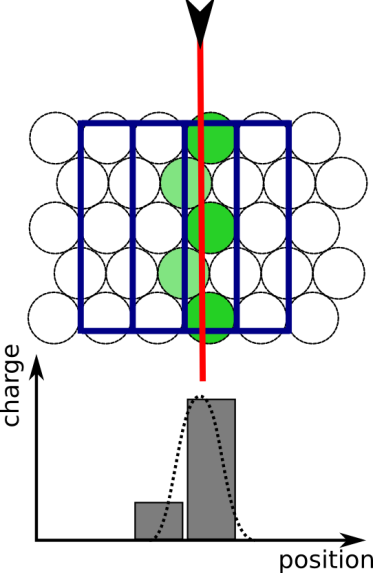 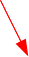 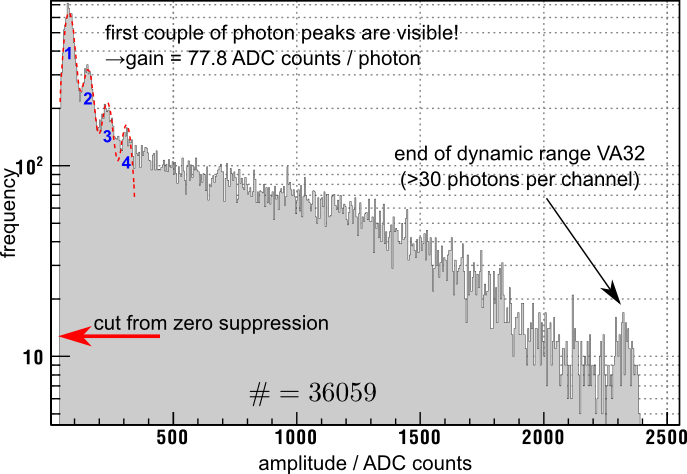 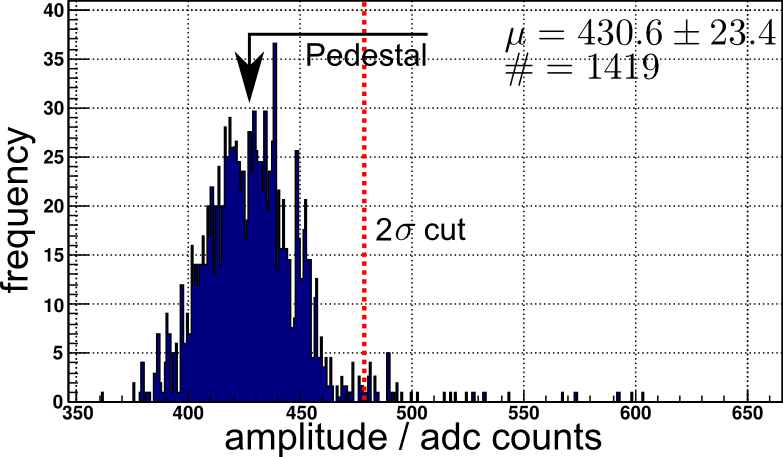 28
Tracker, Photon Yield
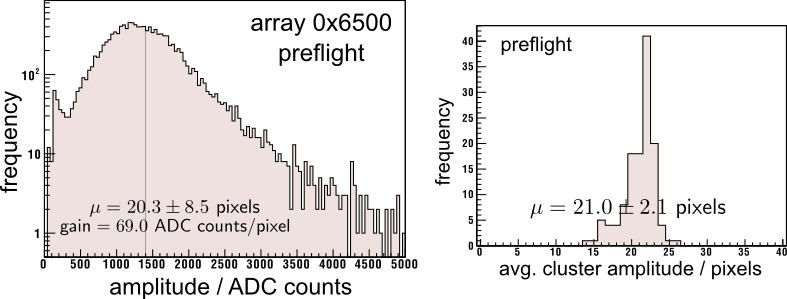 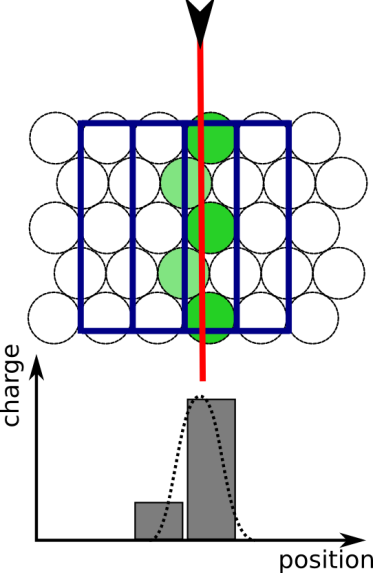 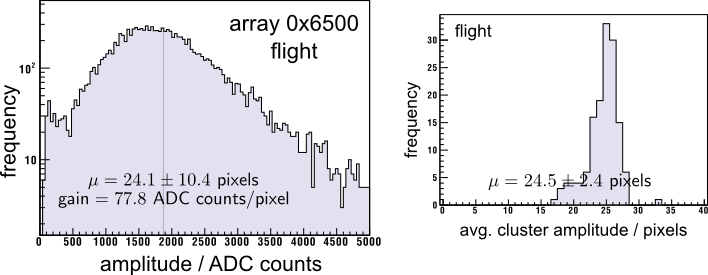 Good S/N 
 ≈ 15-20 Photons/MIP
29
Comparison to muons
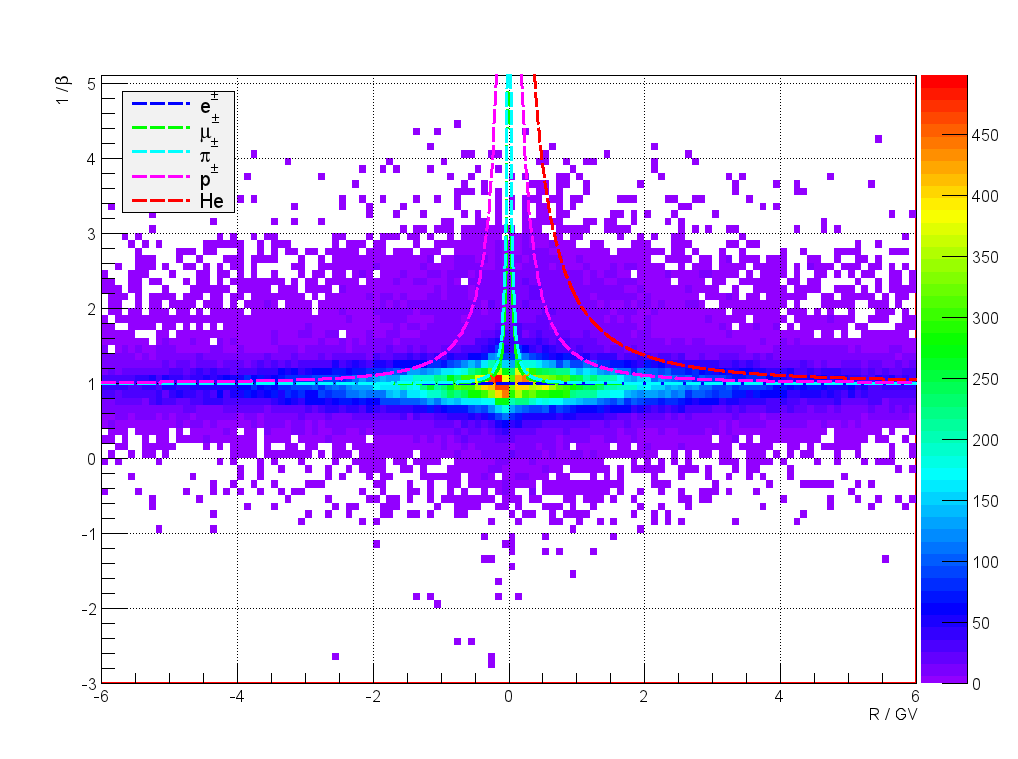 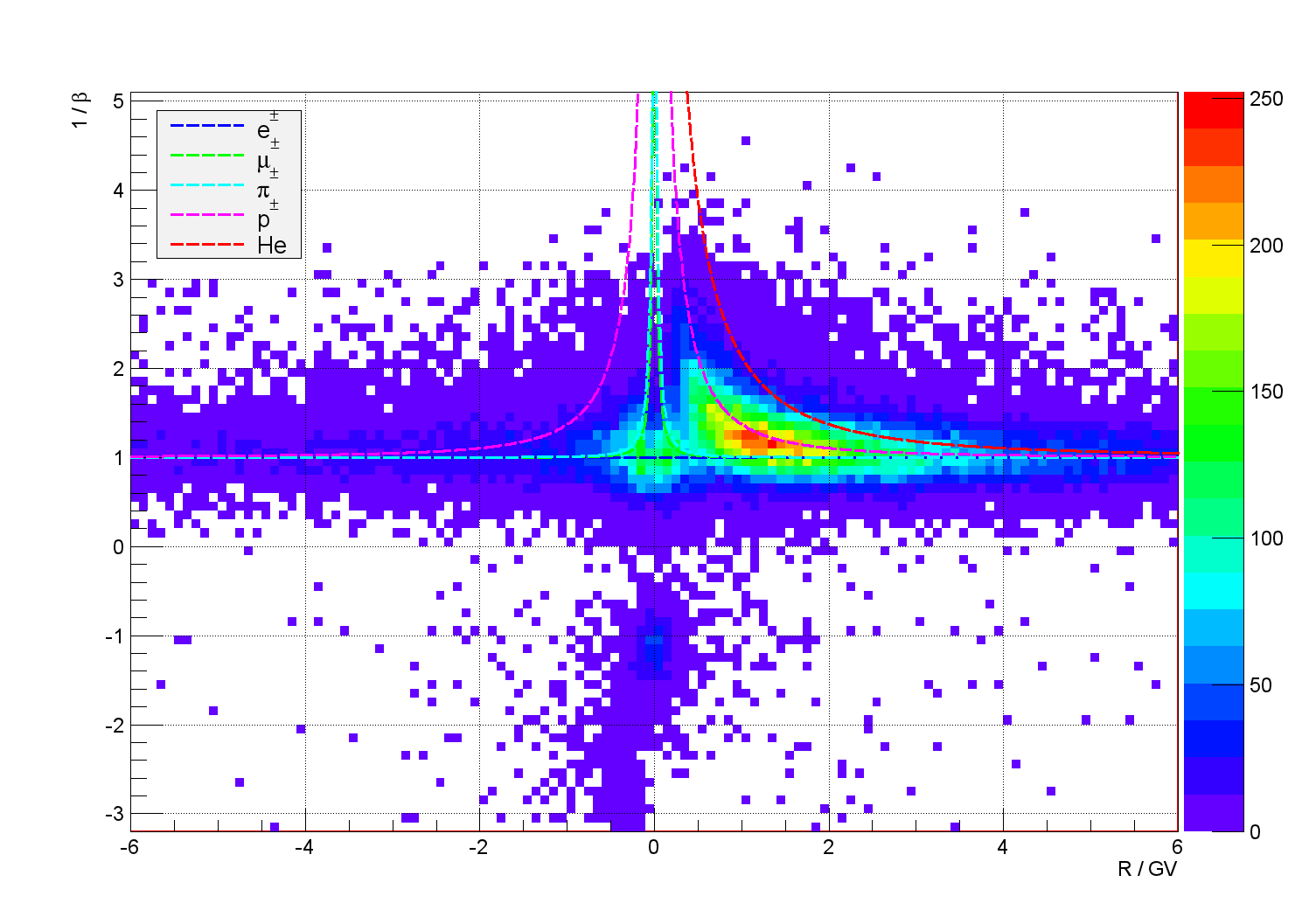 upward going paritclesso-called Albedos
Flight data taken on Nov 23rd 2010
Cosmic data on ground before launch
30
Preliminary Z+ particle spectrum
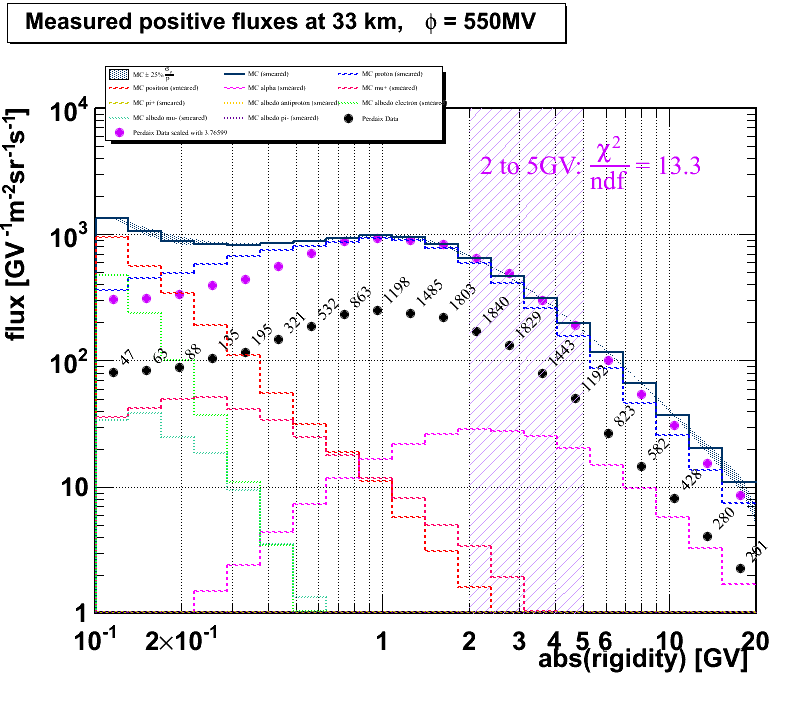 PRELIMINARY, WORK IN PROGRESS!
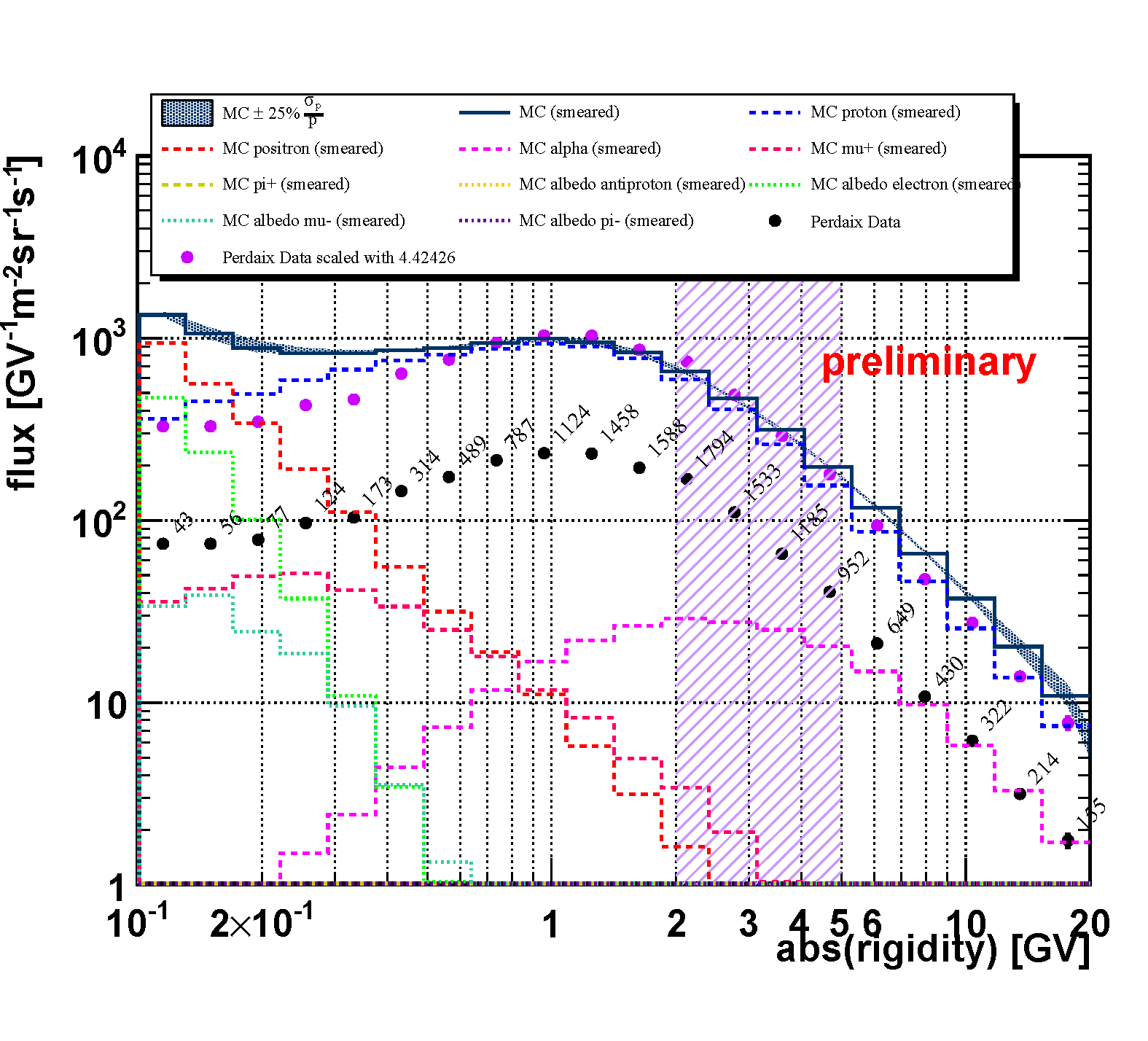 descrepancy in spectral shape due to detector resolutions 
           	  unfolding
31
Testbeam May 2011
PERDaix
beam
CERN, PS accelerator
T9 beamline
particles: p±, π±, μ±, e±
0.5-10.0 GeV
calibration measurements as input for further analysis
32
Momentum Resolution
e±
p
33
Transition Radiation
3.0 GeV
1.0 GeV
e±
e±
p+, μ+, π+
p+, μ+, π+
34
Preliminary Z+ particle spectrum
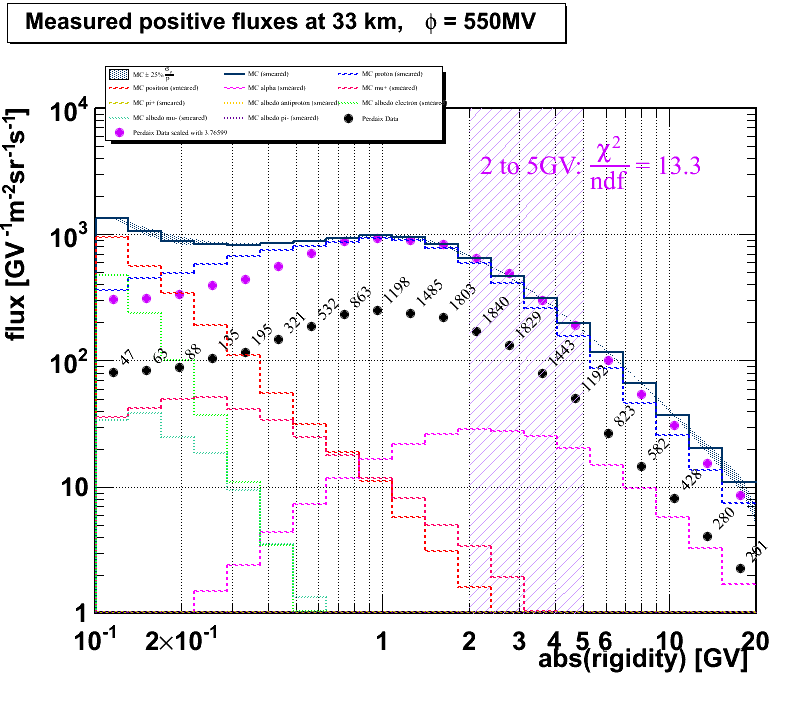 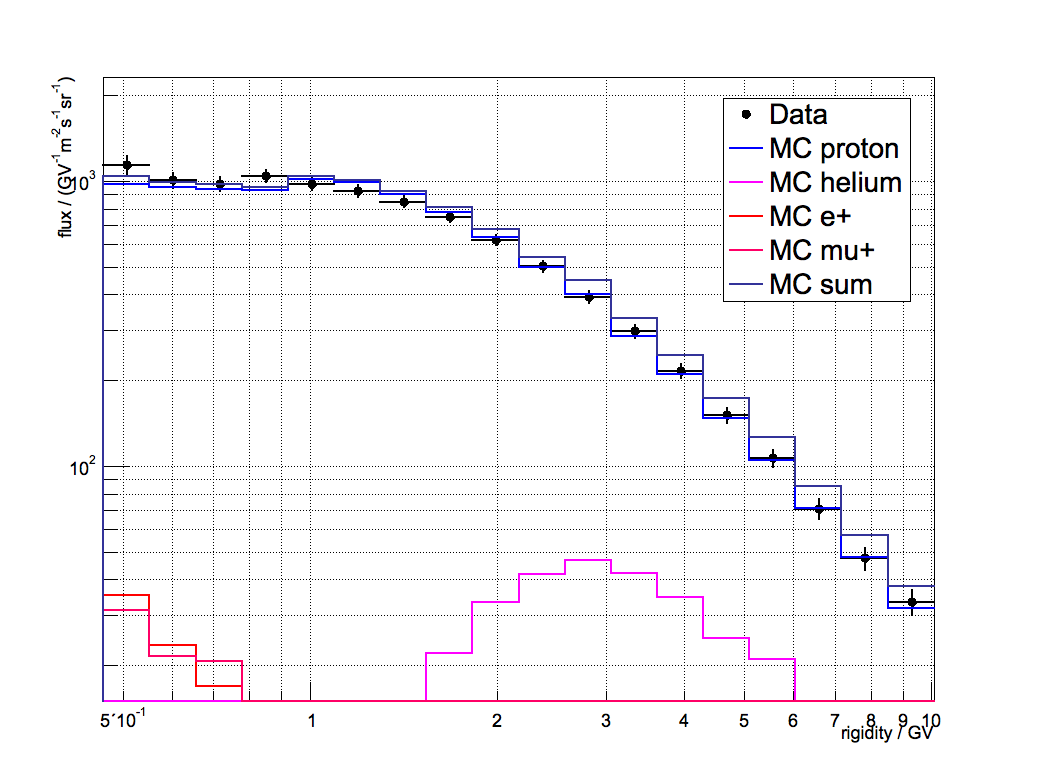 PRELIMINARY, WORK IN PROGRESS!
35
Summary & Outlook
Summary
 Very successful balloon flight in November 2010
 177.00 particle tracks recorded
 Spatial resolution of 50 μm
 Lightyield 15-20 Photons/MIP
 First preliminary estimation of proton spectrum

Outlook:
 e- - spectrum, He - spectrum
 further corrections 
  (rest atmosphere, geomagnetic cutoff, etc.)

Next SiPM-generation  (128 channels)
→ Next Ballon experiment
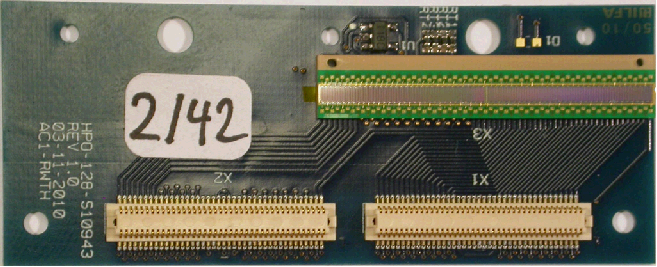 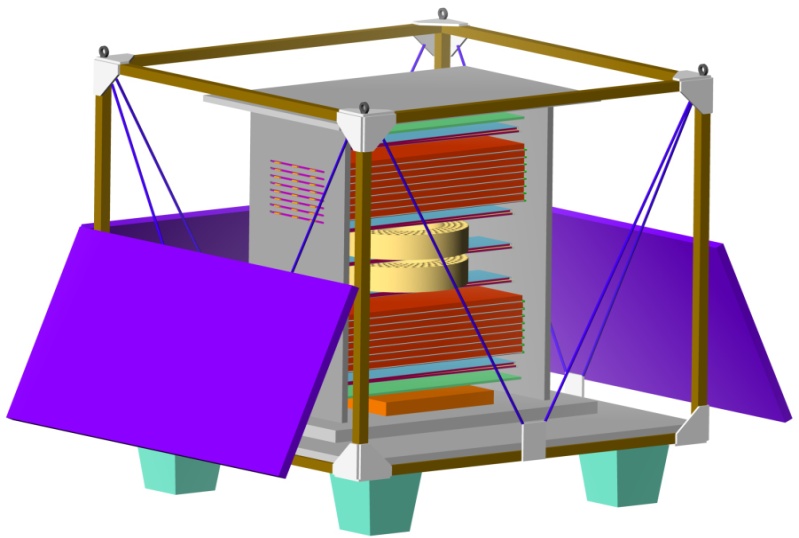 36